β-decay of 68Mn: Probing the N = 40 Island of Inversion
Rashmi Umashankar
UBC/TRIUMF
Nuclear Shell Model
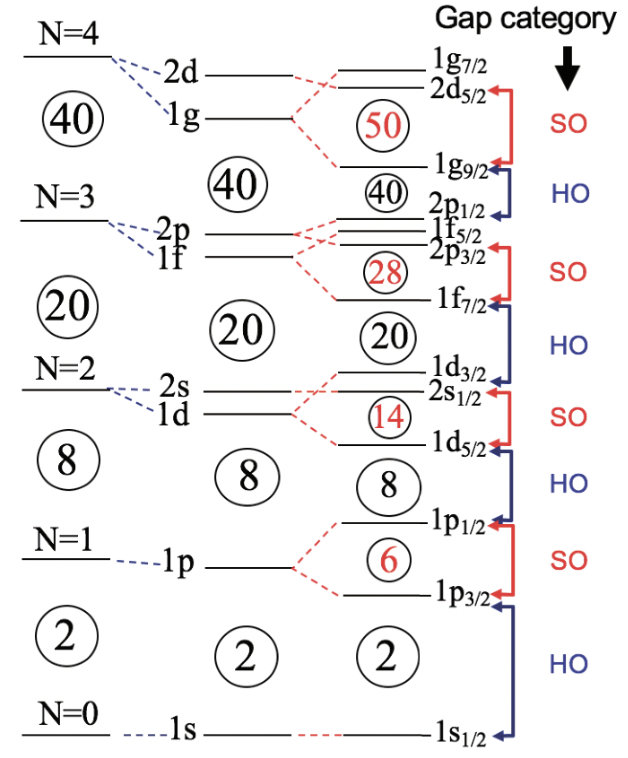 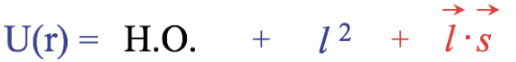 Winter Nuclear & Particle Physics Conference, Feb 13-16, 2025
[Speaker Notes: - well-known divergence from the independent-particle shell model description
the single particle energies are modified and strong quadrupole correlations overcome the spherical mean-field gaps
deformed intruder configurations being more energetically favorable to the extent that they often become the ground state
some of the features that you would normally expect from a shell or a subshell closure disappear in these regions.]
Island of Inversion
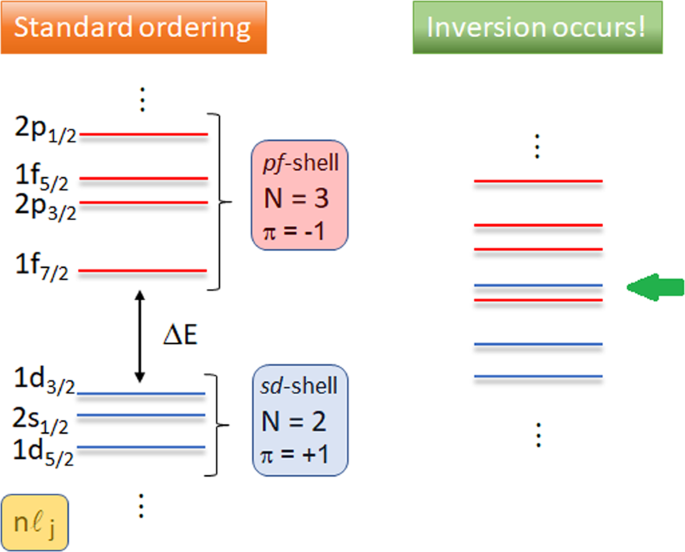 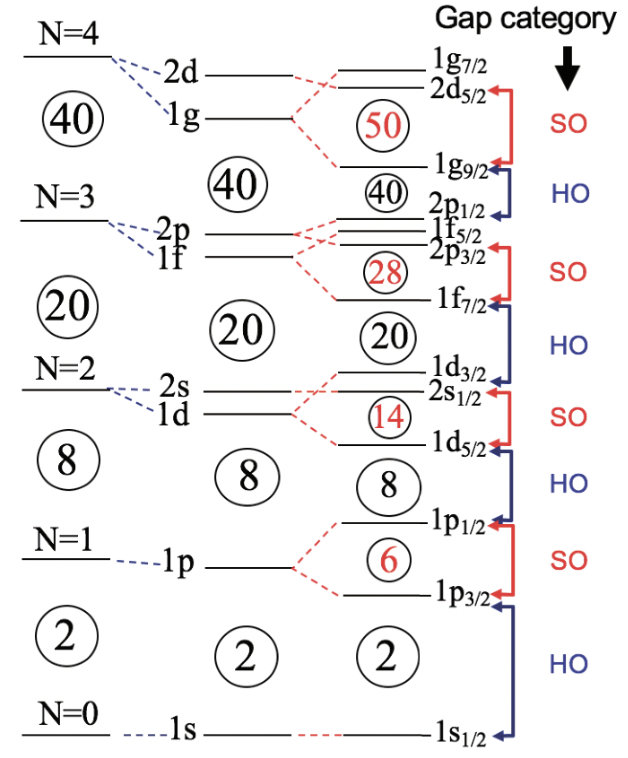 pf shell
sd shell
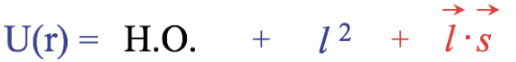 Winter Nuclear & Particle Physics Conference, Feb 13-16, 2025
Fortunato, L., Casal, J., Horiuchi, W. et al. Commun Phys 3, 132 (2020)
[Speaker Notes: - well-known divergence from the independent-particle shell model description
the single particle energies are modified and strong quadrupole correlations overcome the spherical mean-field gaps
deformed intruder configurations being more energetically favorable to the extent that they often become the ground state
some of the features that you would normally expect from a shell or a subshell closure disappear in these regions.]
Island of Inversion
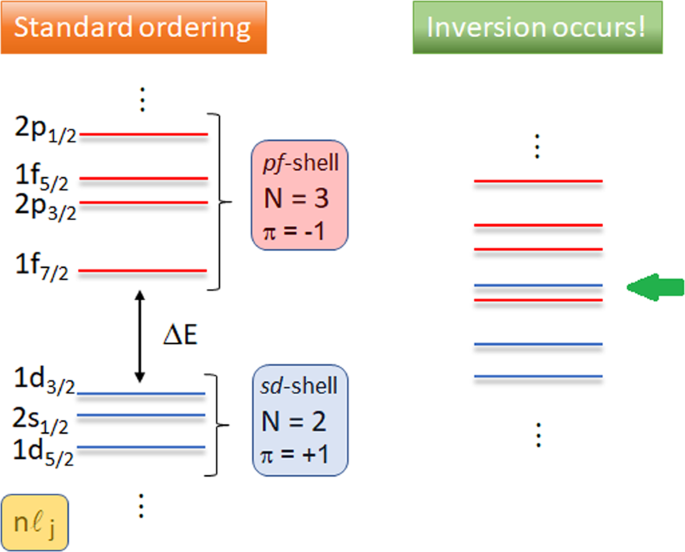 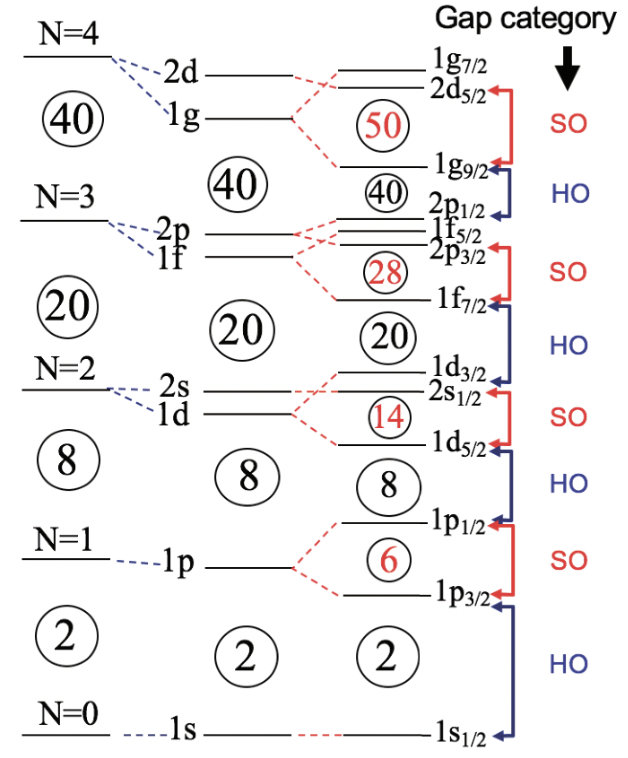 pf shell
sd shell
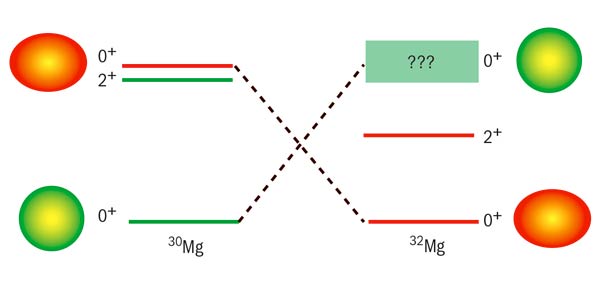 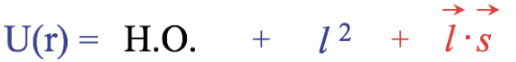 Winter Nuclear & Particle Physics Conference, Feb 13-16, 2025
Fortunato, L., Casal, J., Horiuchi, W. et al. Commun Phys 3, 132 (2020)
K. Wimmer et al. Phys. Rev. Lett. 105 (2010)
[Speaker Notes: - well-known divergence from the independent-particle shell model description
the single particle energies are modified and strong quadrupole correlations overcome the spherical mean-field gaps
deformed intruder configurations being more energetically favorable to the extent that they often become the ground state
some of the features that you would normally expect from a shell or a subshell closure disappear in these regions.]
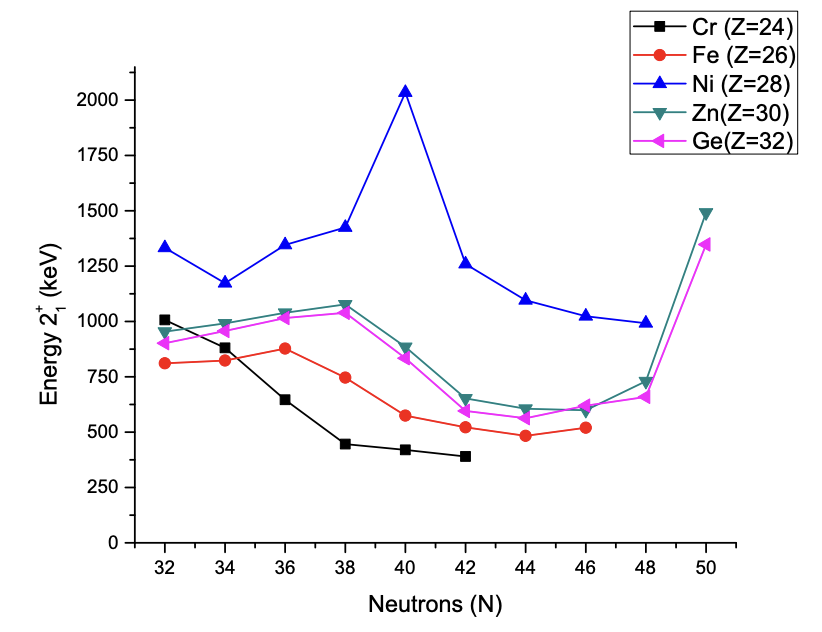 Suggested magicity of N = 40
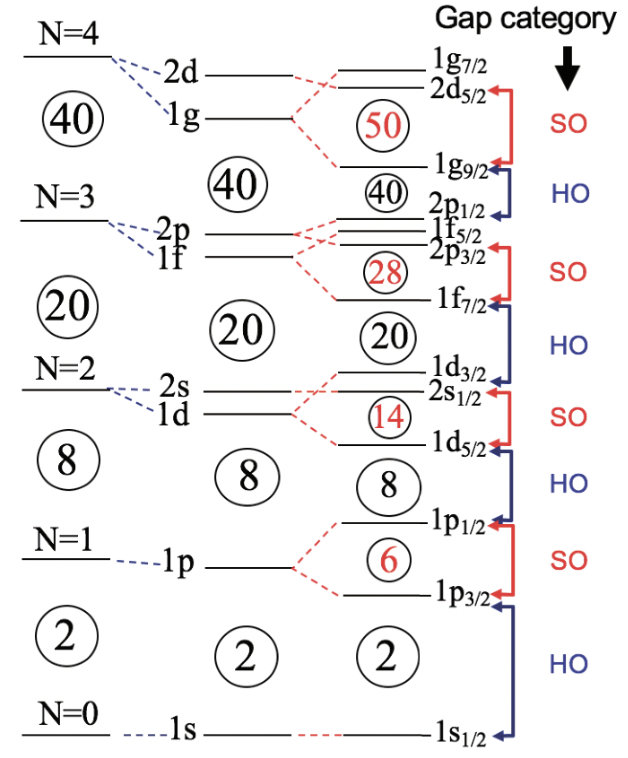 Large energy gap between the pf shell and neutron 0g9/2 shell 

Sub-shell closure at N=40

Evidenced by 68Ni (Z = 28): 
Doubly magic behavior
Large E(2+) = 2.033 MeV 
Small B(E2; 0+→ 2+) = 3.2 (7) W.u
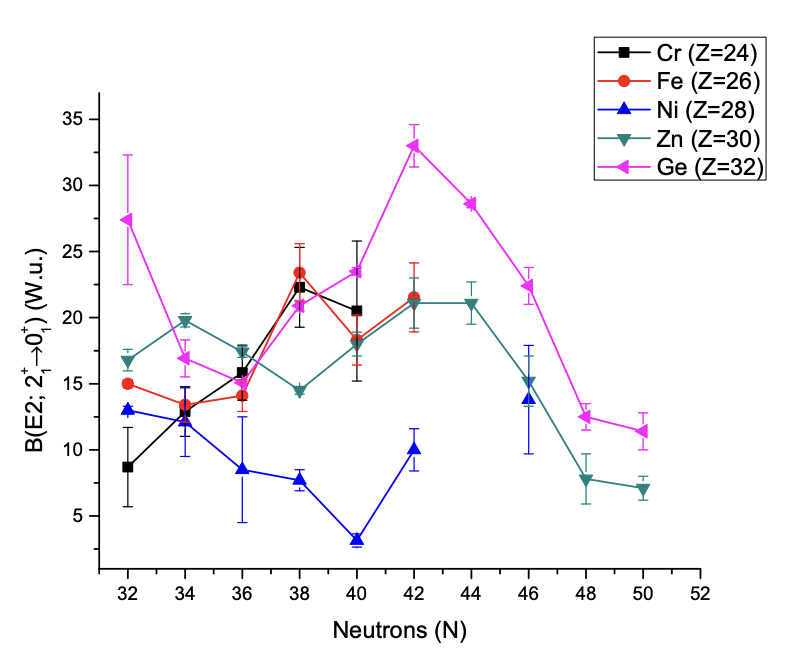 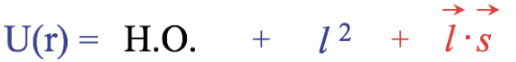 O. Sorlin et al., Phys. Rev. Lett. 88, 092501 (2002).
T. Otsuka, Physics 4(1), 258-285 (2022)
Winter Nuclear & Particle Physics Conference, Feb 13-16, 2025
[Speaker Notes: N=40 is not a standard magic number. 
the existence of the sub-shell closure at N = 40 was proposed since a relatively large gap separates the pf shell from the neutron g9/2 orbital. This picture was initially confirmed by the measurements done in 68Ni. 68Ni has 28 protons and 40 neutrons and Z=28 is an already established magic number. If N=40 was indeed magic, then 68Ni would exhibit doubly magic behavior and this is exactly what we observe from measuring the 2+ energy and E2 transition strength. The excitation energy of the 2+ state is measured at 2035 keV which is higher than neighbouring Ni isotopes. The corresponding electromagnetic transition probability / reduced transition rate  of the 2+ to 0+ transition was also measured to be relatively low. 
However, this alone cannot be a conclusive argument in favor of shell closure since there have been studies (including mass measurements) that refute this proposed idea.]
N = 40 Island of Inversion
Fe isotopes: Energy of the 21+ state changes from 2033 keV in 68Ni to 573 and 521 keV in 66Fe and 68Fe, respectively
Systematics indicate a sudden increase in collectivity around N = 40 and Z < 28





Successfully described by LNPS interaction – pf shell for protons, 1p3/20f5/21p1/20g9/21d5/2 orbitals for neutrons
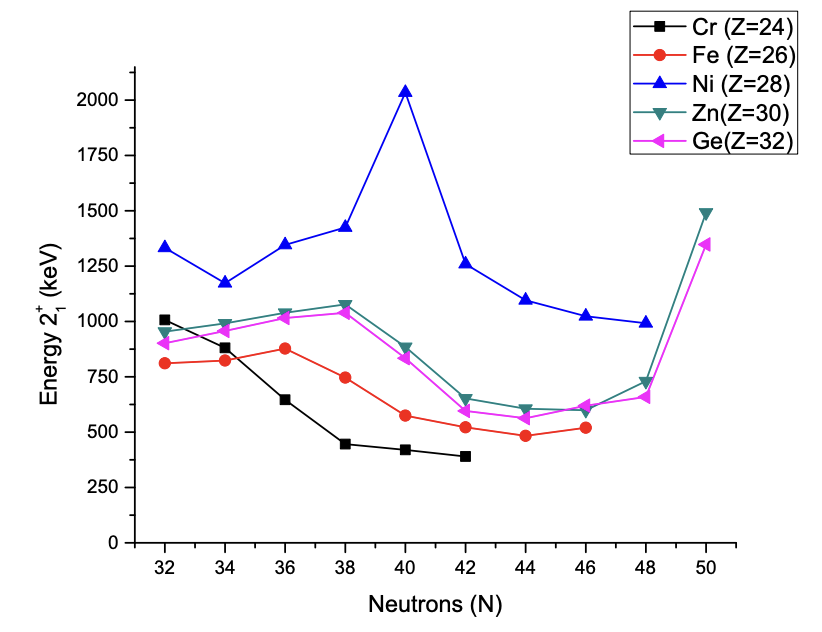 Cr isotopes: 21+ energies decrease gradually beyond N = 32 with lowest E(21+) measured at 390 keV for 66Cr
Winter Nuclear & Particle Physics Conference, Feb 13-16, 2025
[Speaker Notes: The large energy gap between the pf and 0g9/2 orbitals which suggests the magic nature of N=40 reduces or even disappears with the removal of protons. 
Consider the case of Fe. It has 26 protons which is not a magic number. However, if N=40 were indeed magic, then 66Fe would expect semi magic tendencies. But that is not to be seen. 
The removal of only two protons from the f7/2 orbital has a drastic effect on the collectivity in Fe isotopes and changes the energy of the 2+state from 2033 keV in 68Ni to 573 and 517 keV in 66Fe and 68Fe, respectively. A similar behavior is observed in the Cr isotopes with Z=24, where the 2+ energies decrease gradually beyond N = 32  with the lowest 2+ energy measured in 64Cr. This sudden onset of deformation along the Fe and Cr chains has also been inferred from B(E2) systematics.]
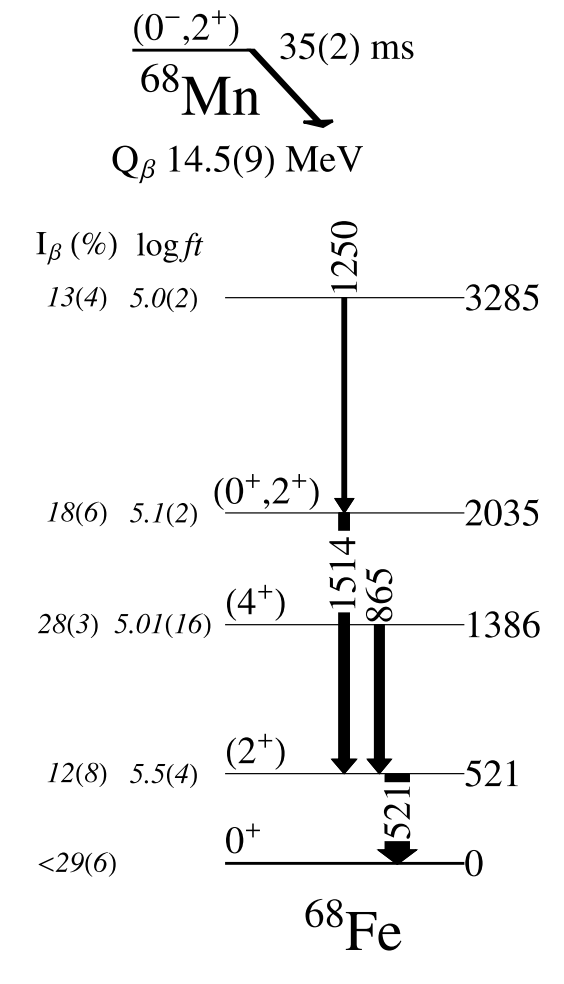 Measurement goals in 68Fe
Previous Work – G.Benzoni et. al. (2015)
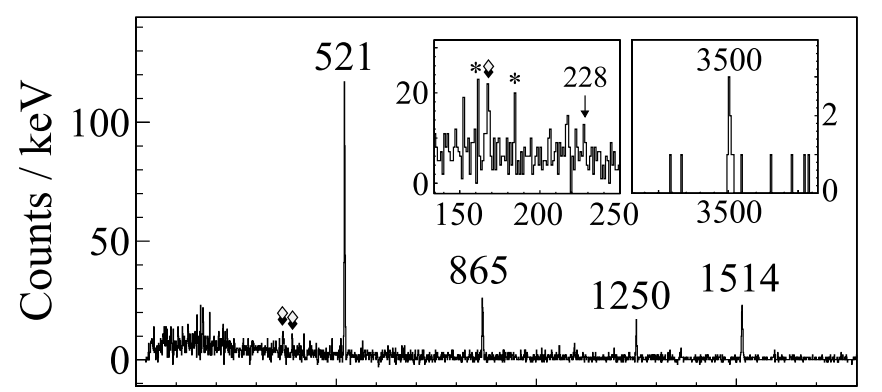 G. Benzoni, et al. Physics Letters B, 751:107–112 (2015).
Winter Nuclear & Particle Physics Conference, Feb 13-16, 2025
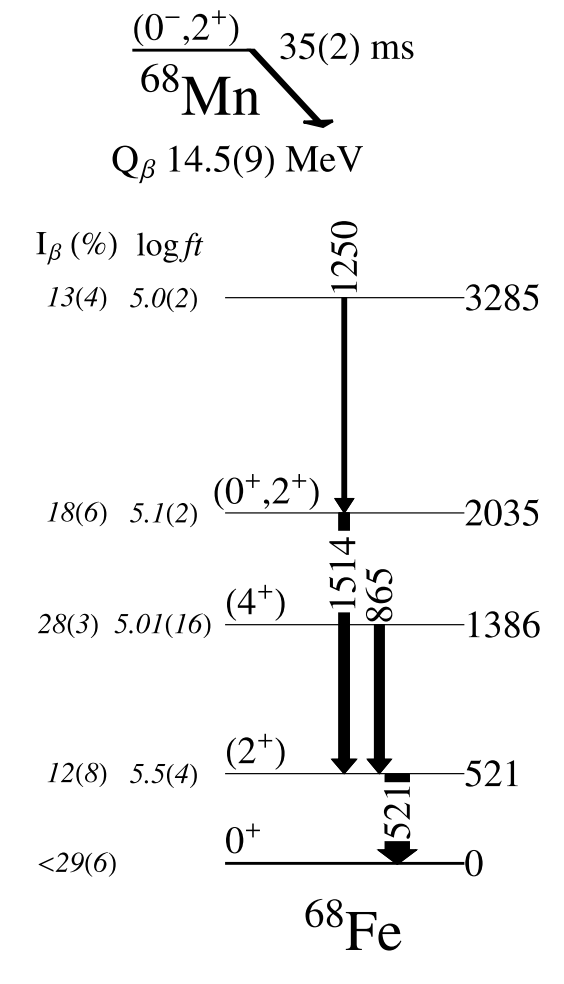 Measurement goals in 68Fe
Expand the level scheme through 𝛾𝛾 coincidence analysis
Measure branching ratios with high precision
G. Benzoni, et al. Physics Letters B, 751:107–112 (2015).
Winter Nuclear & Particle Physics Conference, Feb 13-16, 2025
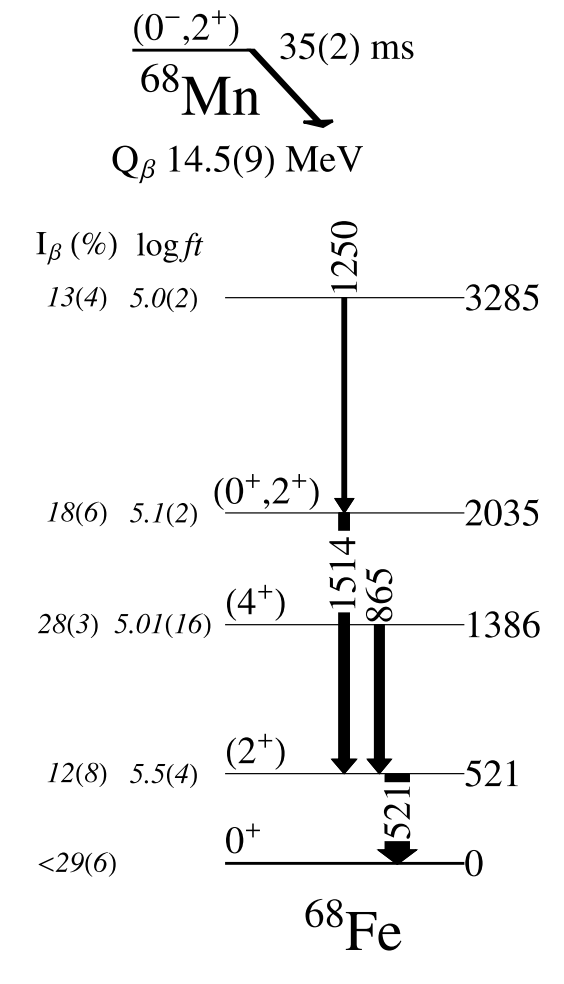 Measurement goals in 68Fe
Expand the level scheme through 𝛾𝛾 coincidence analysis
Measure branching ratios with high precision  

Clarify shape coexistence interpretation 
Deformed band built on g.s 
Spherical band built on the 0+ 2035 keV level?
G. Benzoni, et al. Physics Letters B, 751:107–112 (2015).
Winter Nuclear & Particle Physics Conference, Feb 13-16, 2025
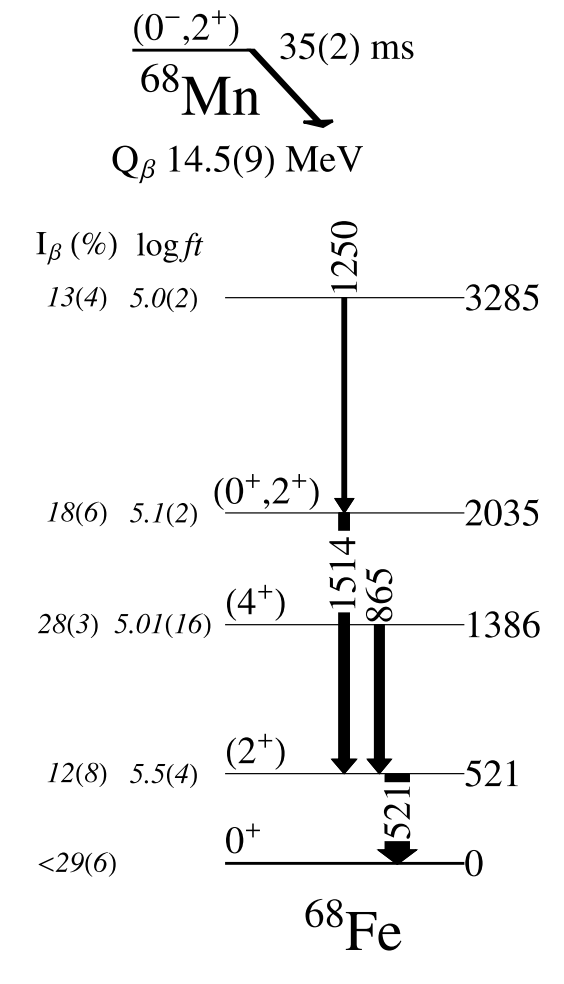 Measurement goals in 68Fe
Expand the level scheme through 𝛾𝛾 coincidence analysis
Measure branching ratios with high precision  

Clarify shape coexistence interpretation 
Deformed band built on g.s 
Spherical band built on the 0+ 2035 keV level?

Re-measure β-delayed neutron emission probability
Currently Benzoni et. al. report


Structure of 67Fe
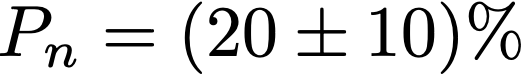 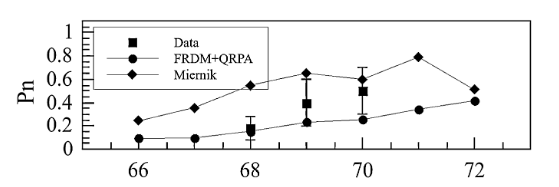 G. Benzoni, et al. Physics Letters B, 751:107–112 (2015).
Winter Nuclear & Particle Physics Conference, Feb 13-16, 2025
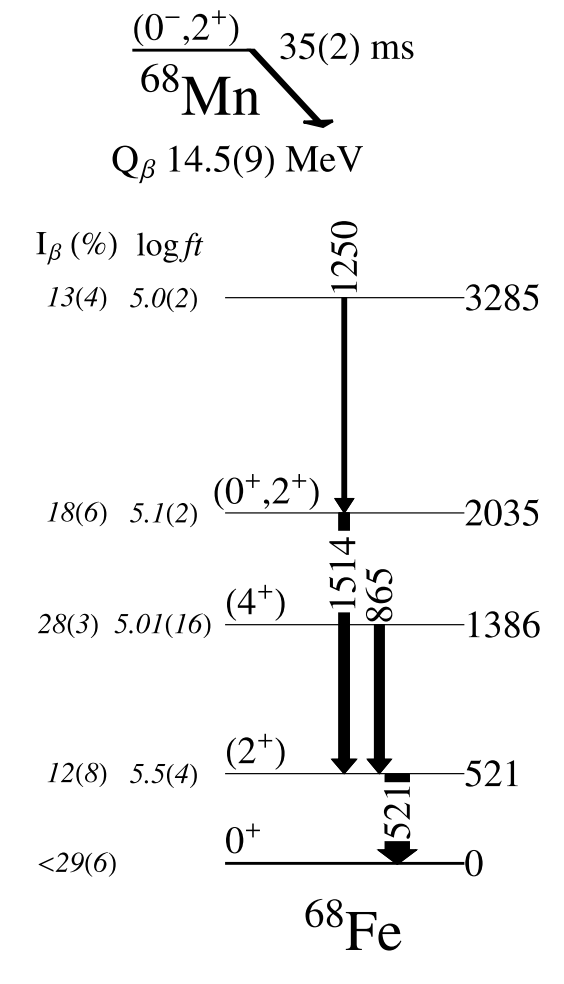 Measurement goals in 68Fe
Expand the level scheme through 𝛾𝛾 coincidence analysis
Measure branching ratios with high precision  

Clarify shape coexistence interpretation 
Deformed band built on g.s 
Spherical band built on the 0+ 2035 keV level?

Re-measure β-delayed neutron emission probability
Currently Benzoni et. al. report


Structure of 67Fe 

Compare against theoretical calculations
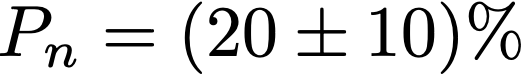 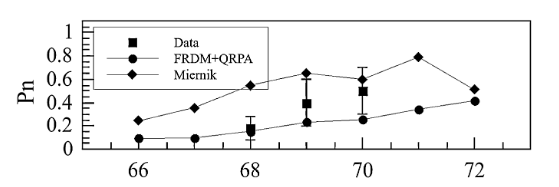 G. Benzoni, et al. Physics Letters B, 751:107–112 (2015).
Winter Nuclear & Particle Physics Conference, Feb 13-16, 2025
S1723: β decay of 68Mn at GRIFFIN
N = 40
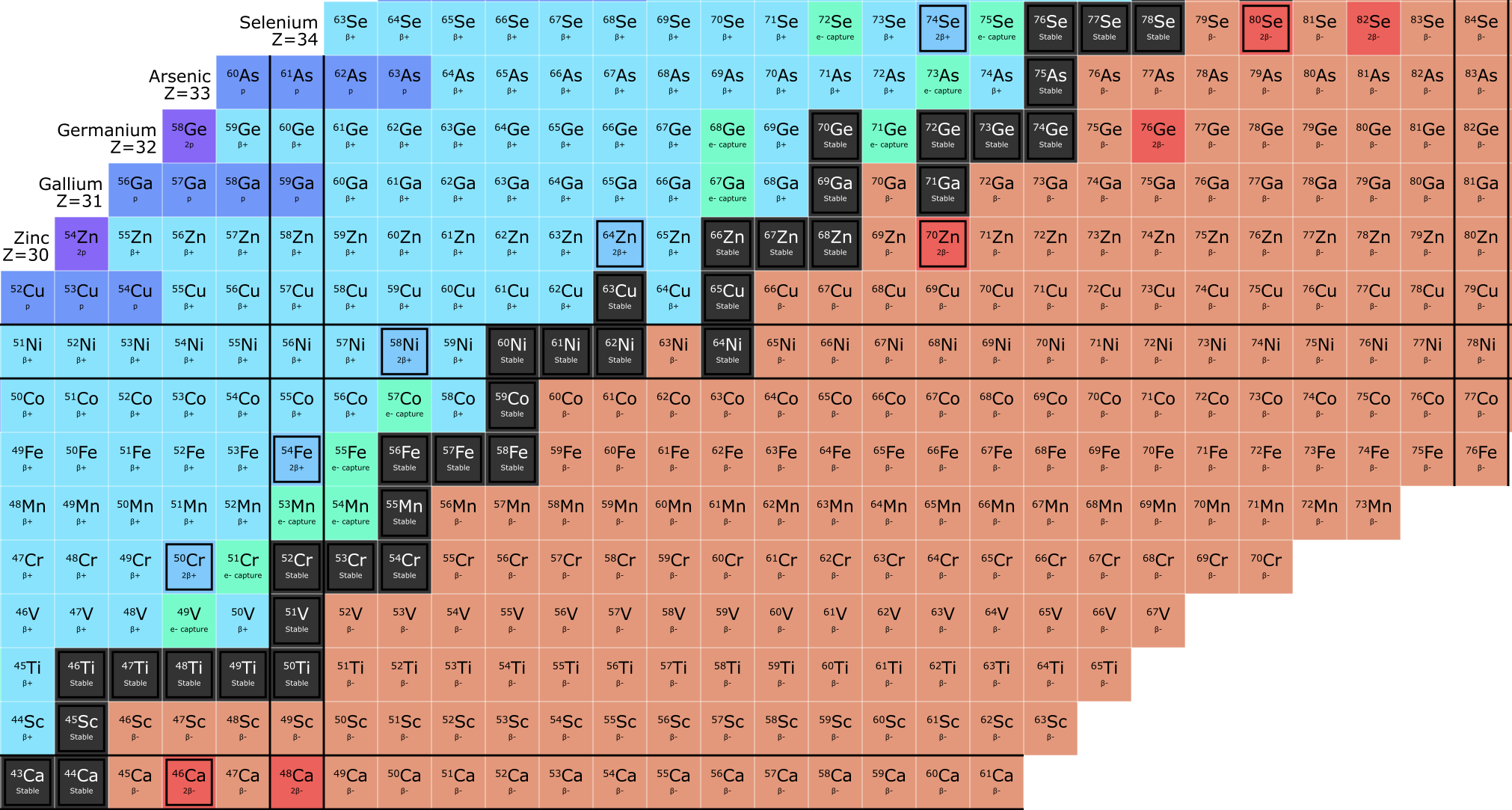 Z
S1723 campaign in 2021 
Over 50 hours of data collection at ~ 15 pps
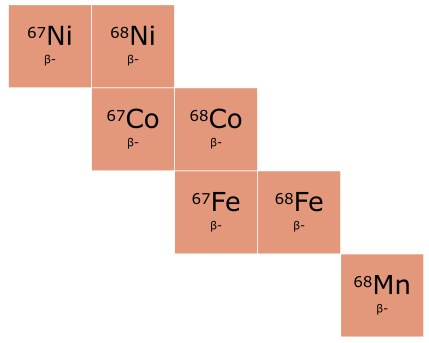 β decay
β-n decay
N
Winter Nuclear & Particle Physics Conference, Feb 13-16, 2025
[Speaker Notes: 68Mn beams produced at TRIUMF]
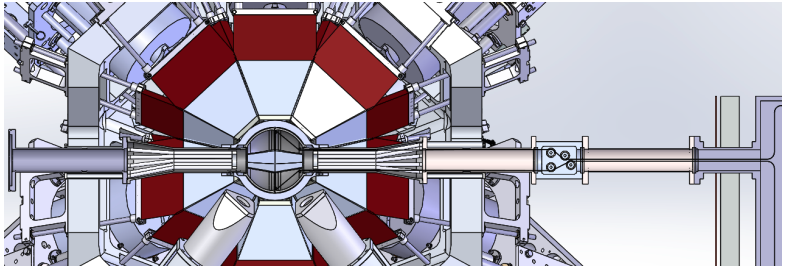 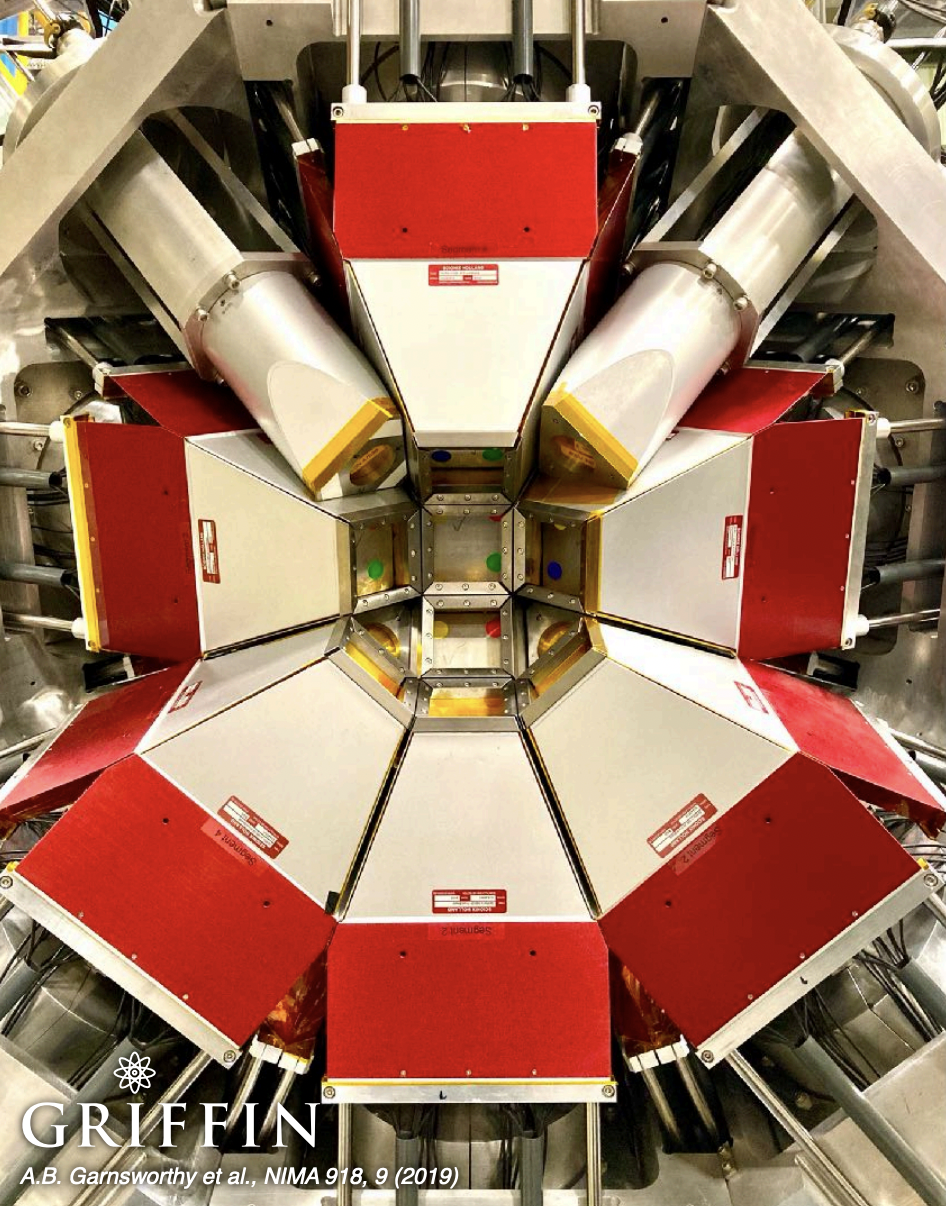 Implantation
Beam
★
Gamma-ray Infrastructure for Fundamental Investigations of Nuclei
A close-packed array of 16 Compton-suppressed large-volume HPGe clover detectors, 64 crystals
Winter Nuclear & Particle Physics Conference, Feb 13-16, 2025
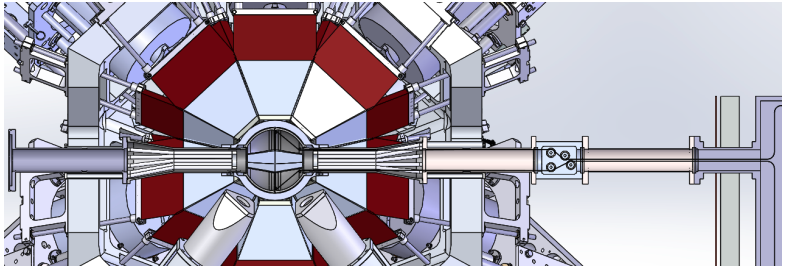 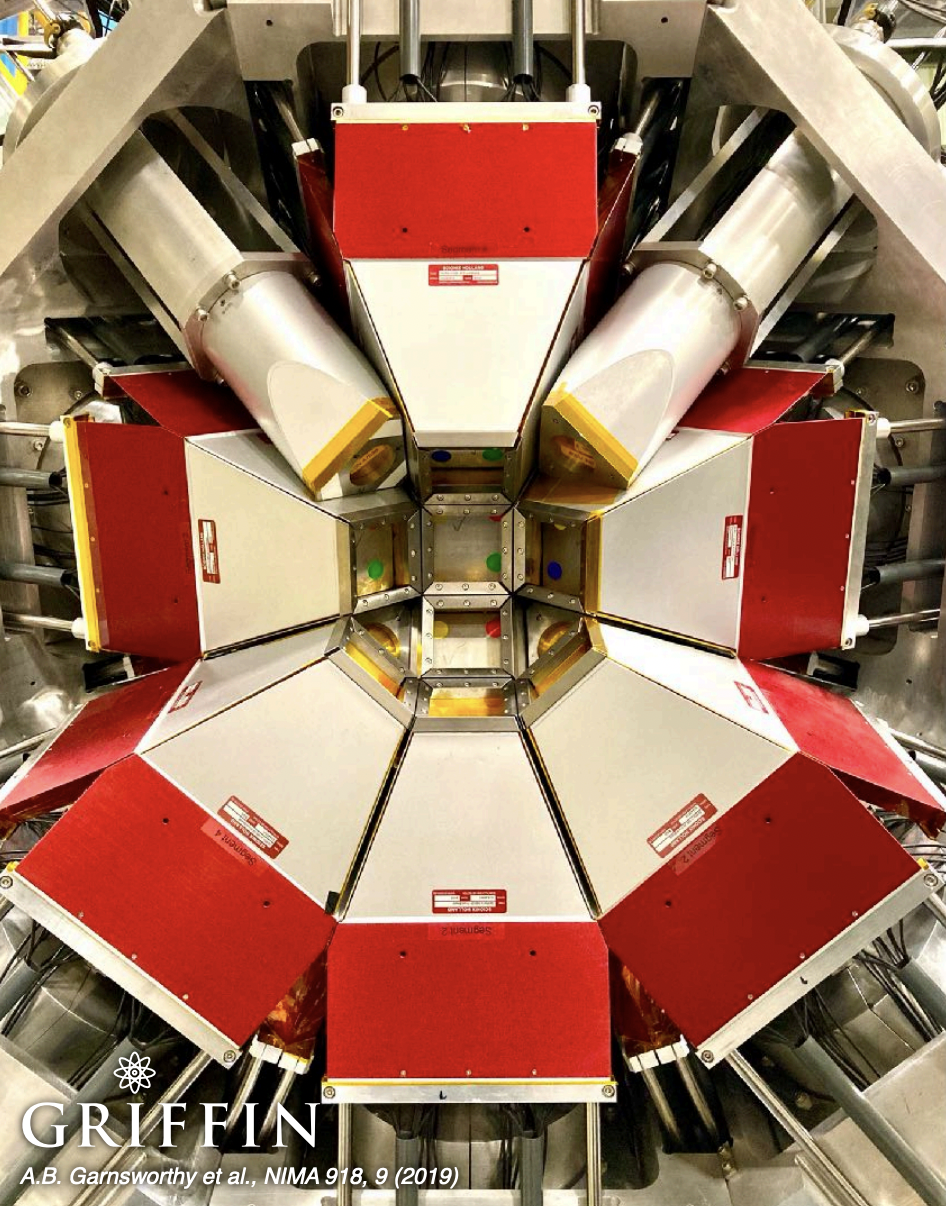 Implantation
Beam
★
Gamma-ray Infrastructure for Fundamental Investigations of Nuclei
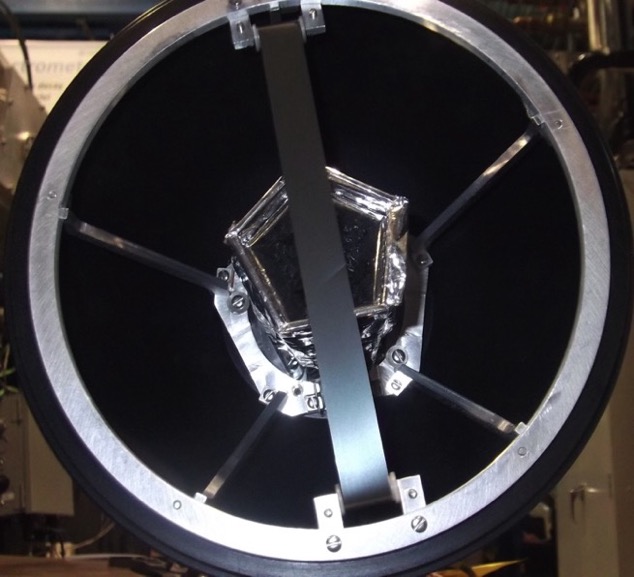 SCEPTAR
Winter Nuclear & Particle Physics Conference, Feb 13-16, 2025
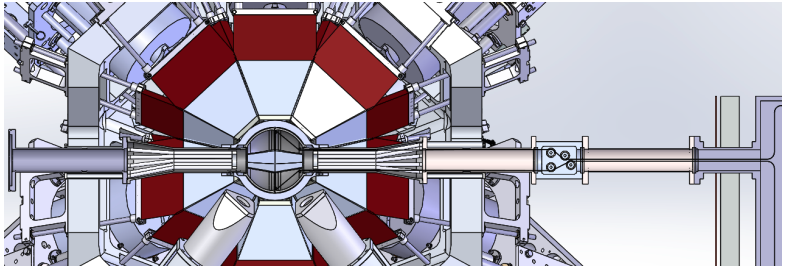 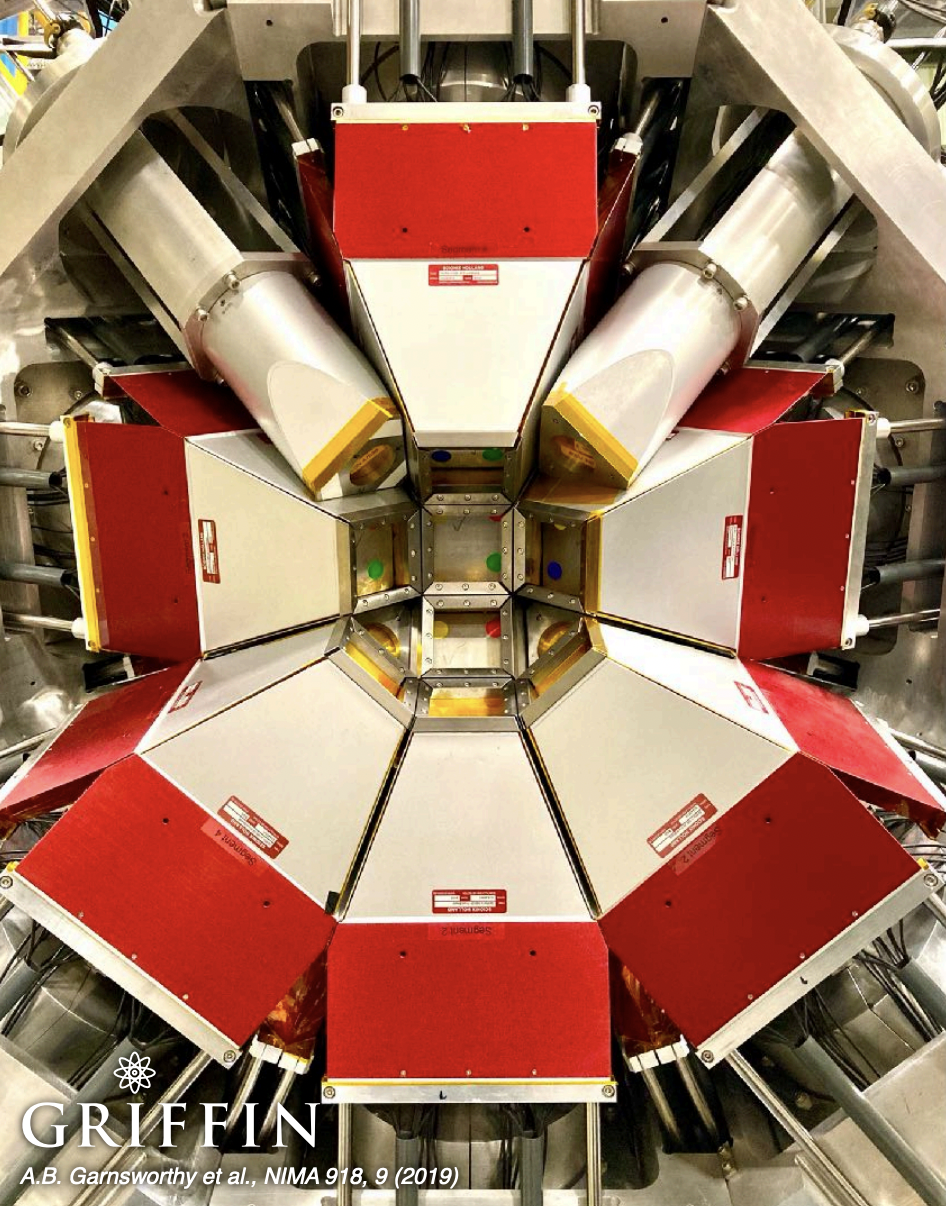 Implantation
Beam
★
Gamma-ray Infrastructure for Fundamental Investigations of Nuclei
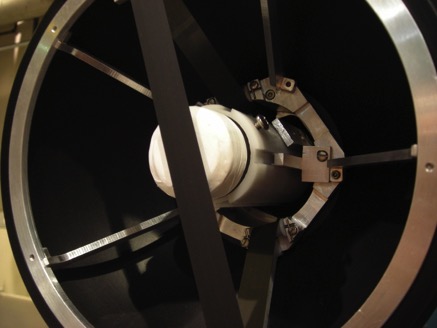 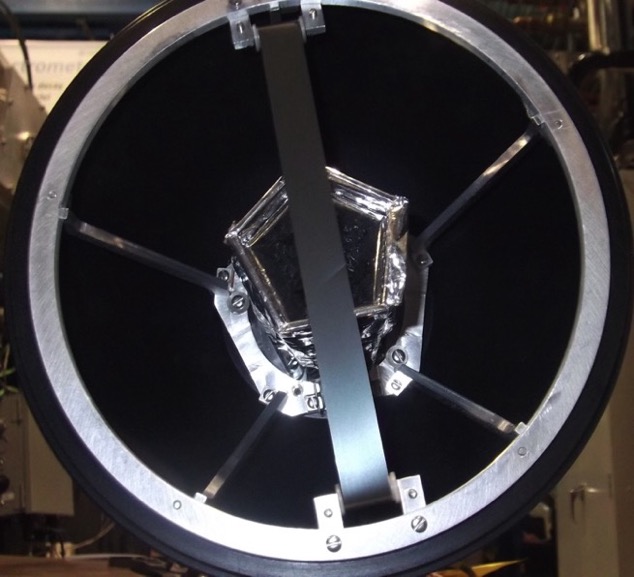 Zero Degree Scintillator
SCEPTAR
Winter Nuclear & Particle Physics Conference, Feb 13-16, 2025
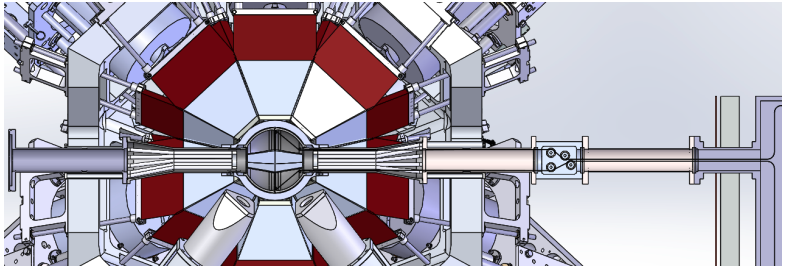 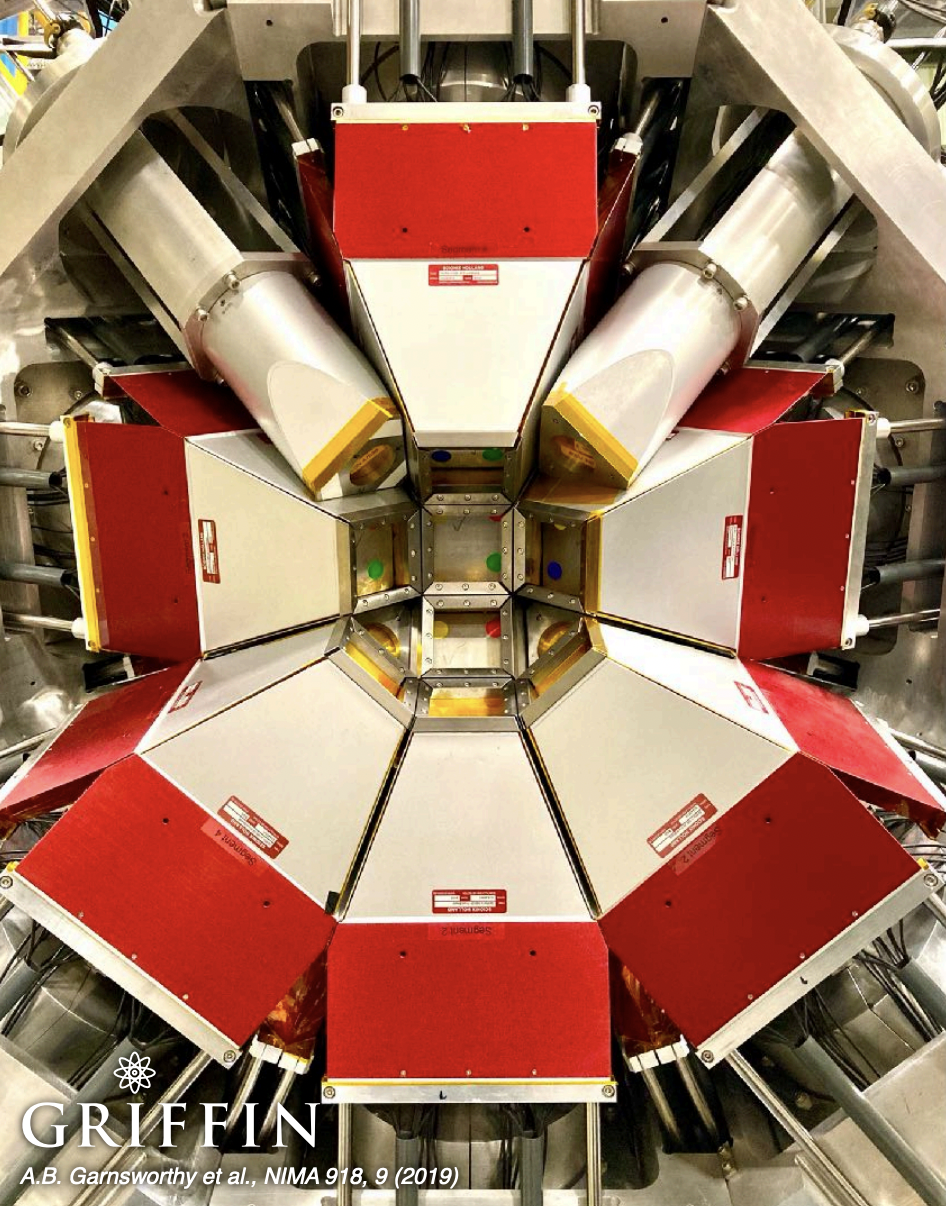 Implantation
Beam
★
Gamma-ray Infrastructure for Fundamental Investigations of Nuclei
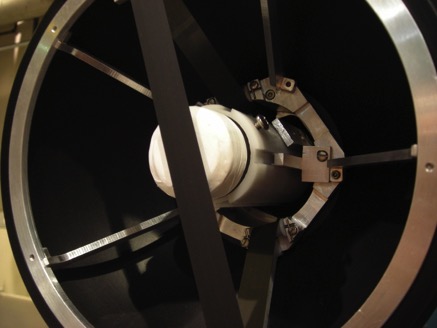 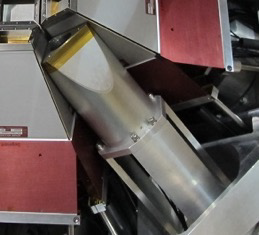 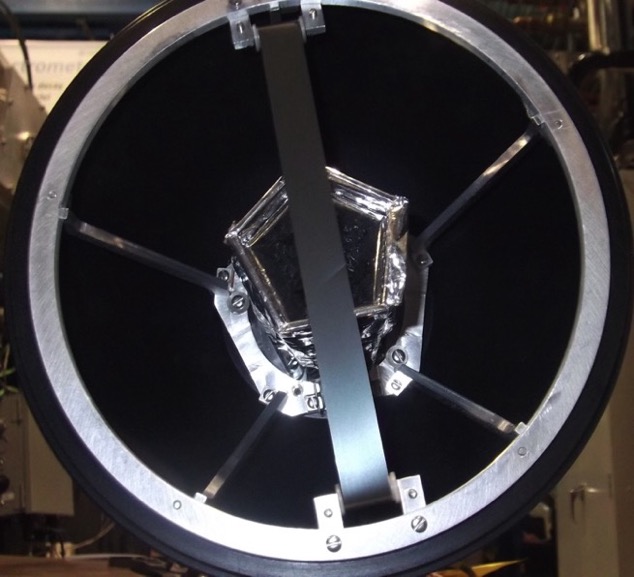 Zero Degree Scintillator
LaBr3(Ce)
SCEPTAR
Winter Nuclear & Particle Physics Conference, Feb 13-16, 2025
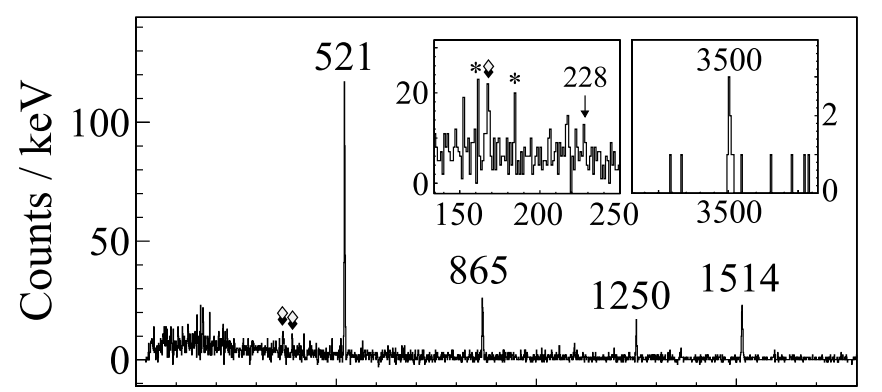 S1723: β decay of 68Mn at GRIFFIN
Benzoni et al.
Benzoni et al.
x 104 higher statistics
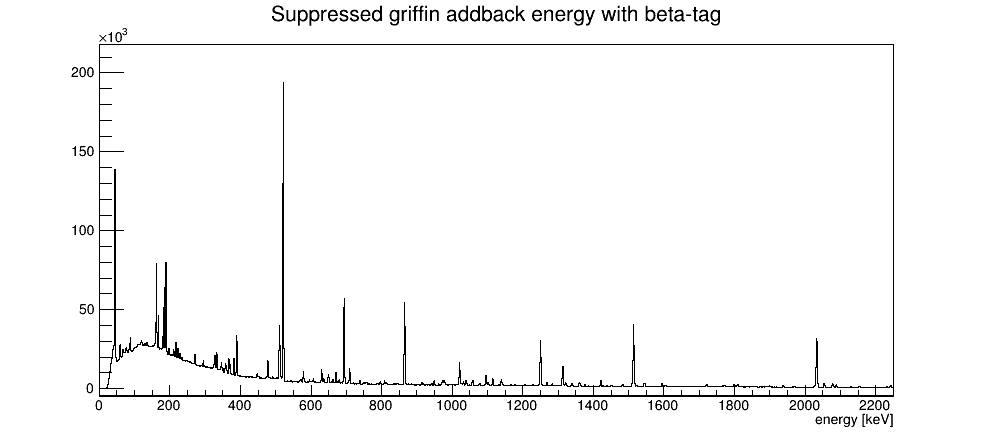 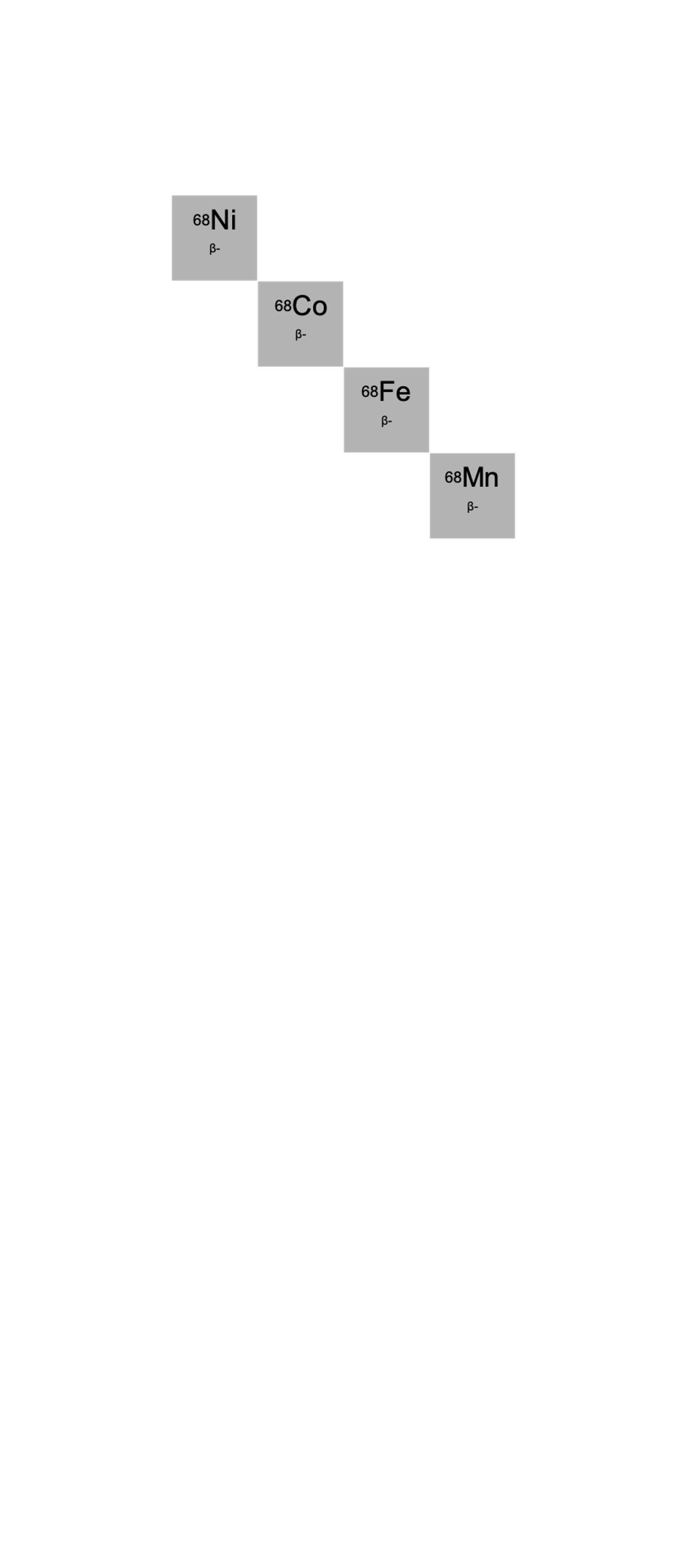 This work
521
68Fe
68Co
68Ni
865
1514
1250
Counts / keV
Winter Nuclear & Particle Physics Conference, Feb 13-16, 2025
G. Benzoni, et al. Physics Letters B, 751:107–112 (2015).
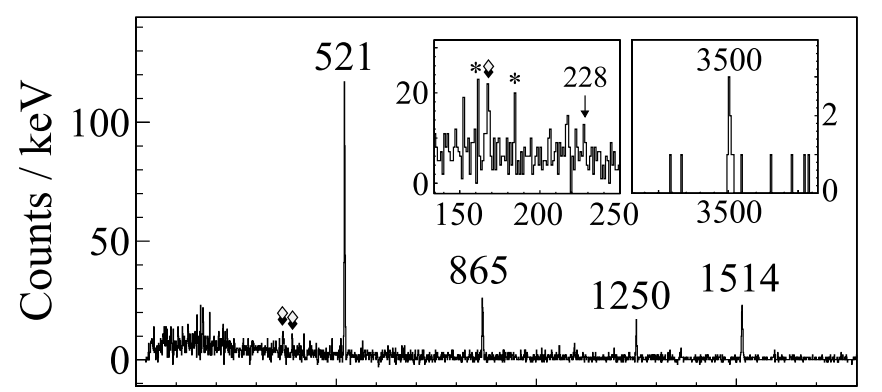 S1723: β decay of 68Mn at GRIFFIN
Benzoni et al.
Benzoni et al.
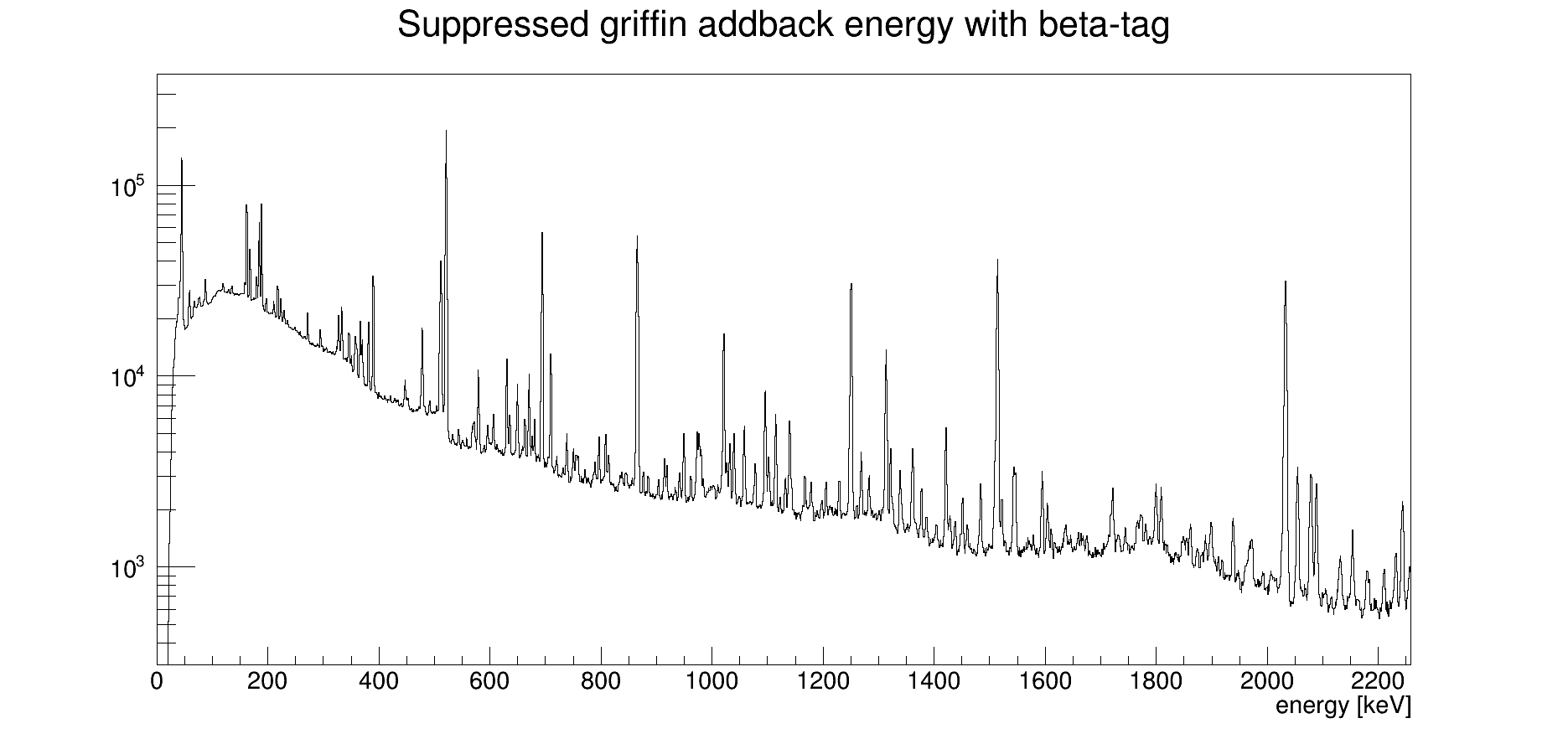 521
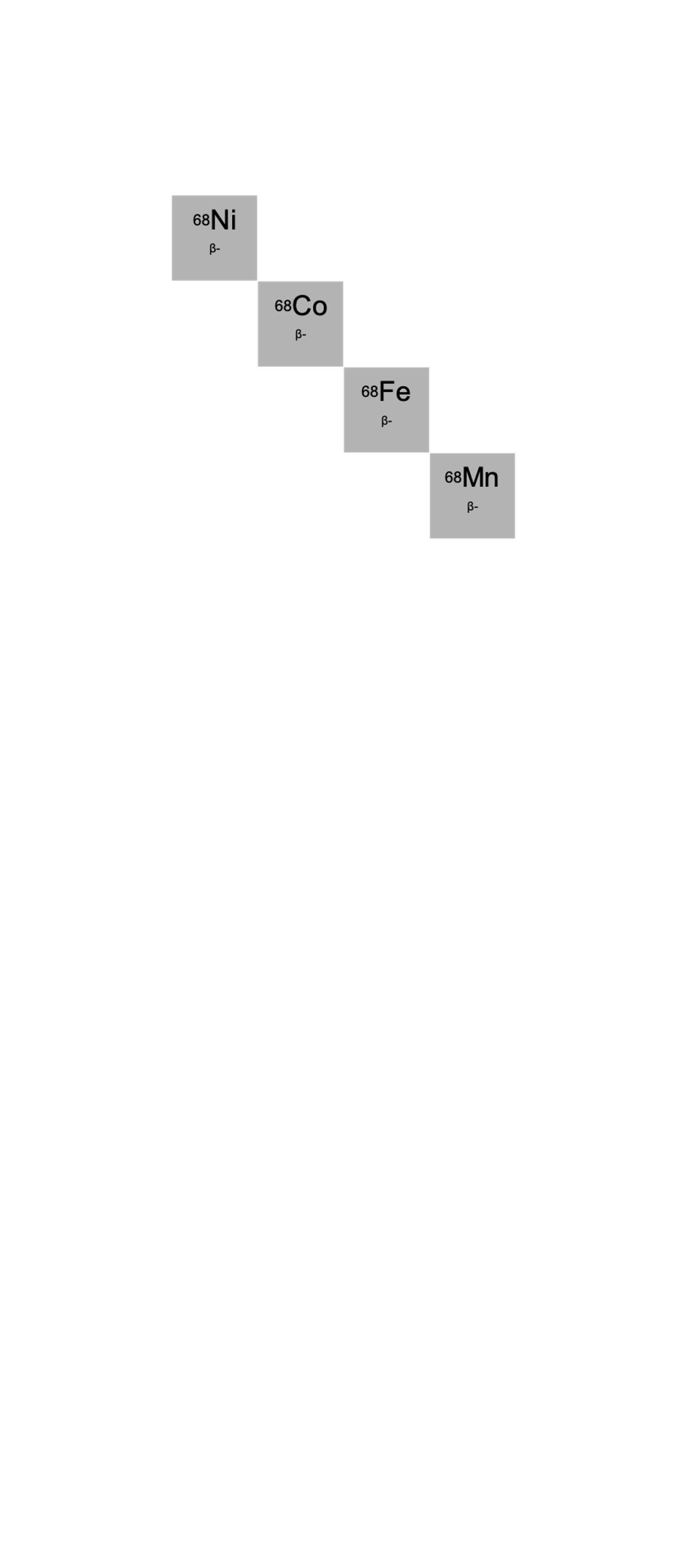 865
1514
1250
68Fe
68Co
68Ni
Counts / keV
Winter Nuclear & Particle Physics Conference, Feb 13-16, 2025
G. Benzoni, et al. Physics Letters B, 751:107–112 (2015).
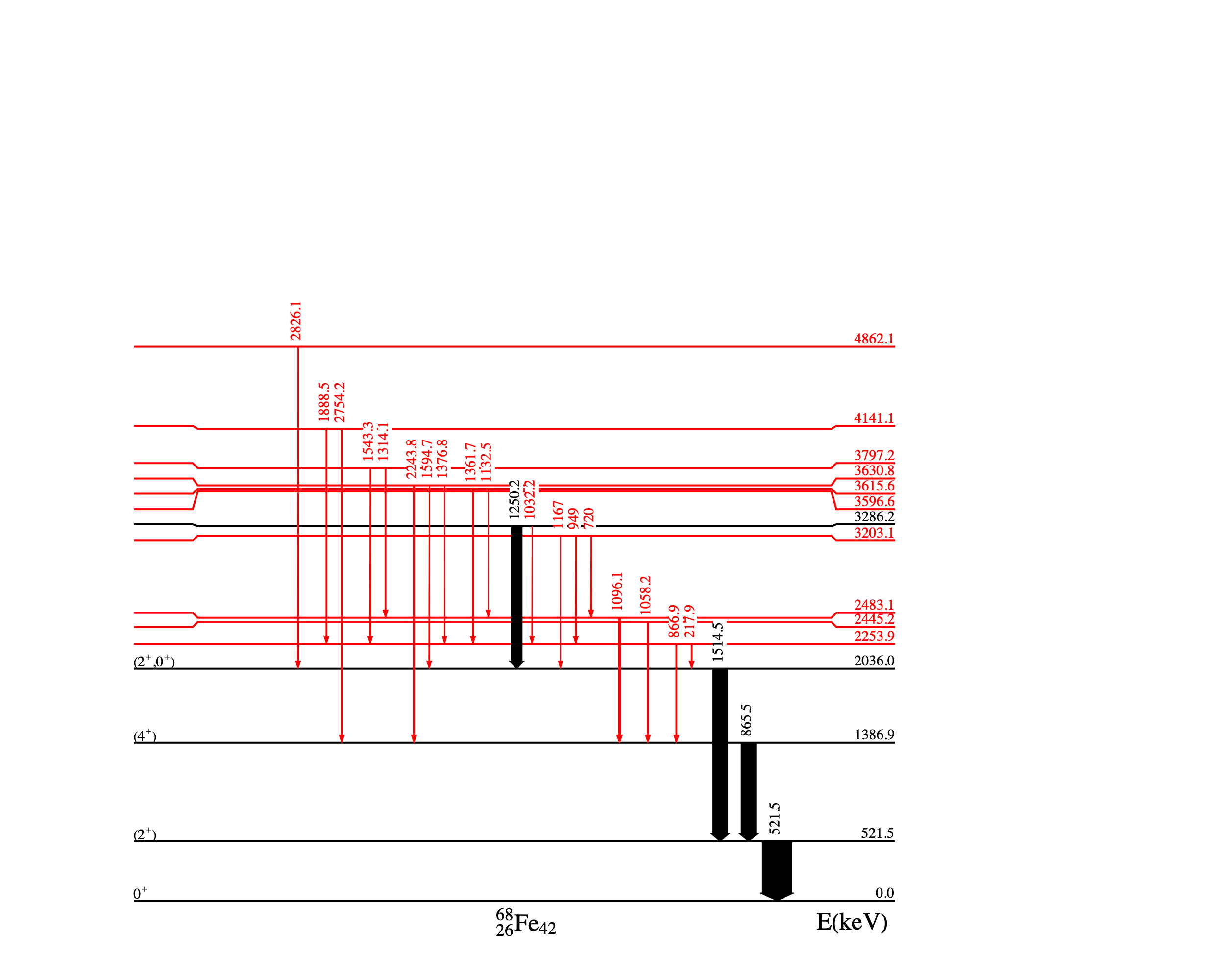 18 new transitions 
10 new excited states
Structure of 68Fe
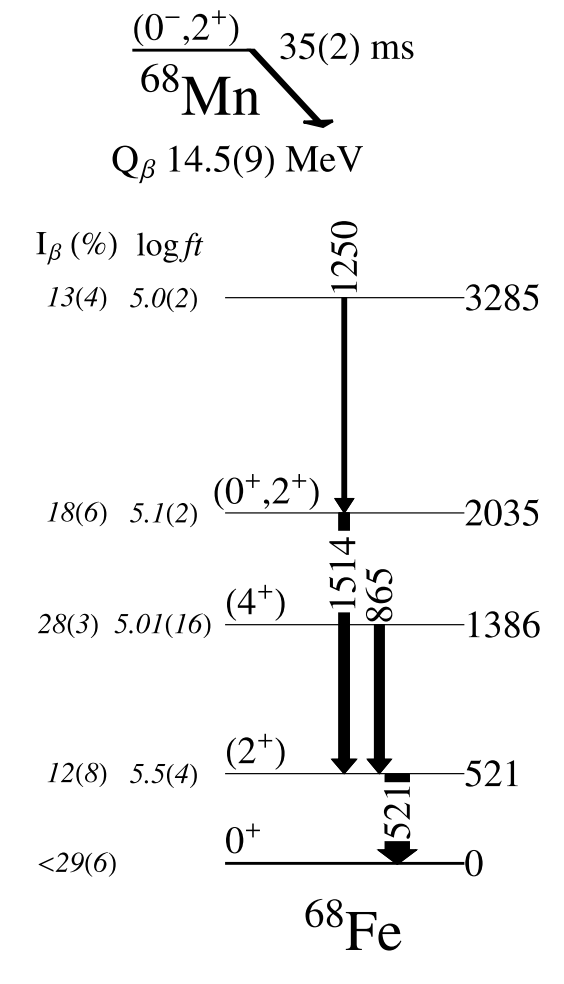 G. Benzoni, et al. Physics Letters B, 751:107–112 (2015).
Winter Nuclear & Particle Physics Conference, Feb 13-16, 2025
[Speaker Notes: Greatly expanded the level scheme with 18 new transitions and 10 new excited states]
𝛾𝛾 angular correlations
Angular correlation: Measure the coincidence frequency of two successive decays at different angles (𝛾2 with respect to 𝛾1)
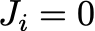 𝛳
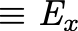 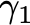 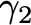 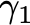 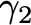 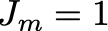 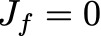 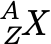 Both gamma rays have an isotropic distribution in the laboratory frame
but have a well-defined correlation between them when measured 
in coincidence!
Winter Nuclear & Particle Physics Conference, Feb 13-16, 2025
Schematic courtesy of M. Bowry
𝛾𝛾 angular correlations
Angular correlation: Measure the coincidence frequency of two successive decays at different angles (𝛾2 with respect to 𝛾1)
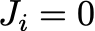 𝛳
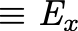 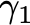 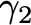 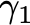 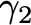 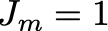 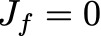 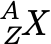 Rate               provides angular correlation
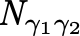 Winter Nuclear & Particle Physics Conference, Feb 13-16, 2025
Schematic courtesy of M. Bowry
𝛾𝛾 angular correlations using GRIFFIN
Angular correlation: Measure the coincidence frequency of two successive decays at different angles (𝛾2 with respect to 𝛾1)
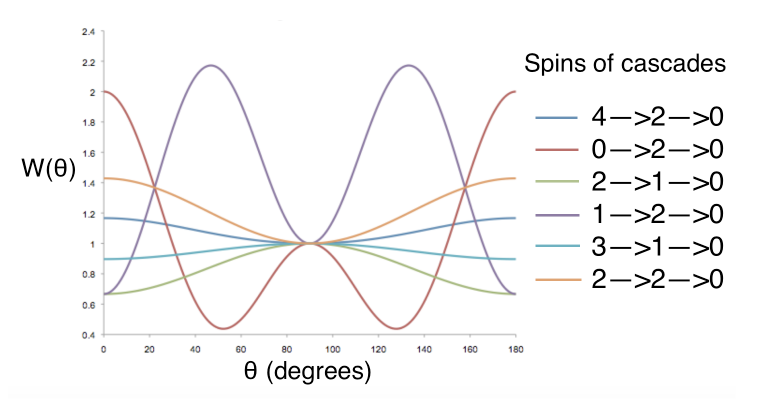 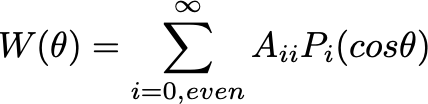 Contains nuclear structure information
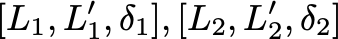 Winter Nuclear & Particle Physics Conference, Feb 13-16, 2025
Figure courtesy of A. Maclean
𝛾𝛾 angular correlations using GRIFFIN
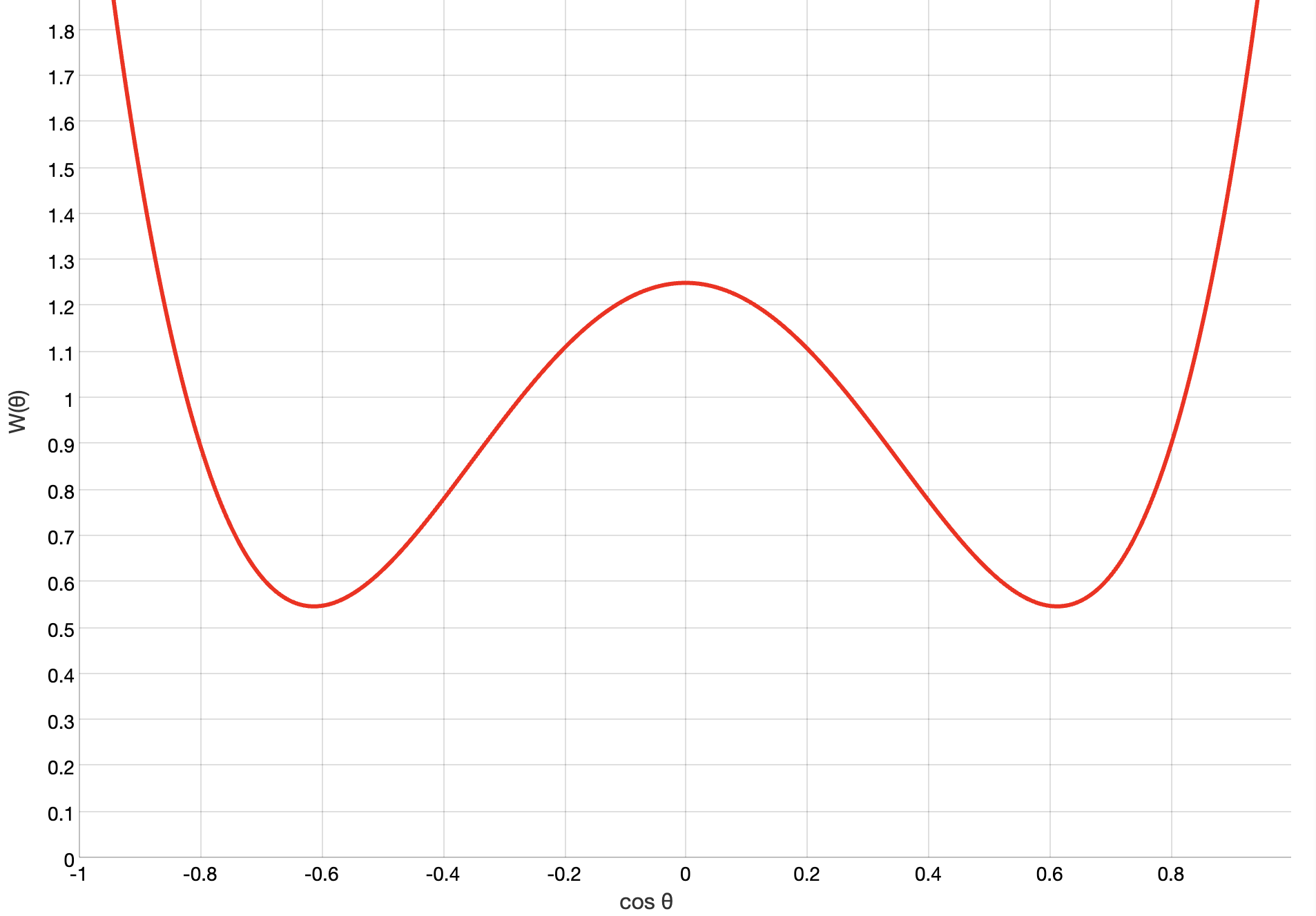 Angular correlation: Measure the coincidence frequency of two successive decays at different angles (𝛾2 with respect to 𝛾1)
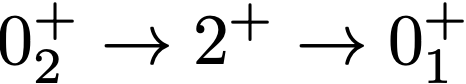 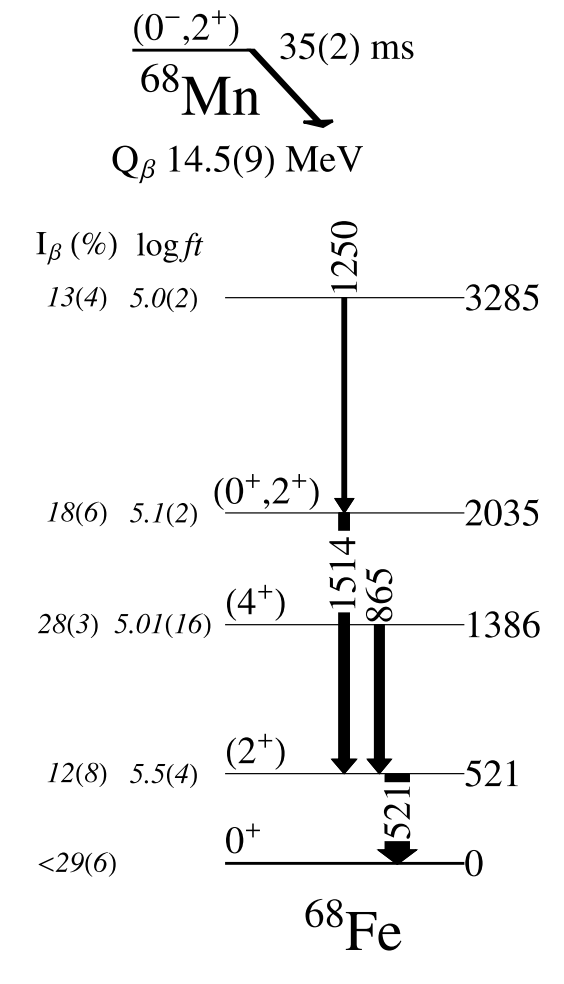 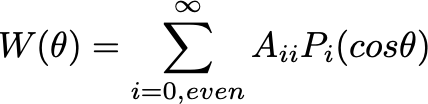 Contains nuclear structure information
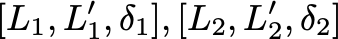 Winter Nuclear & Particle Physics Conference, Feb 13-16, 2025
Figure courtesy of A. Maclean
𝛾𝛾 angular correlations using GRIFFIN
Angular correlation: Measure the coincidence frequency of two successive decays at different angles (𝛾2 with respect to 𝛾1)
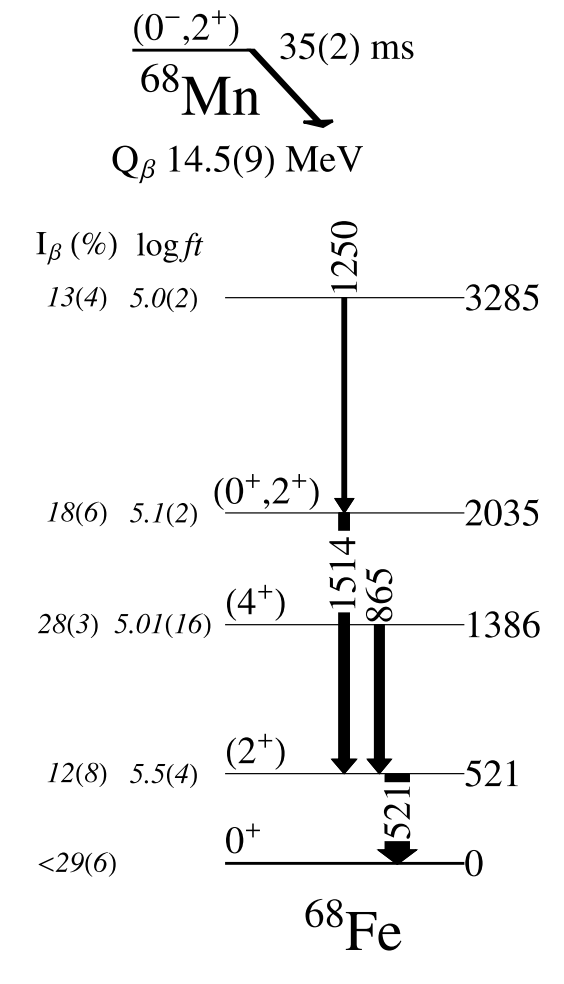 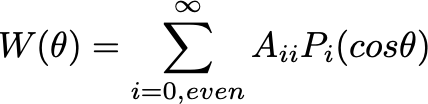 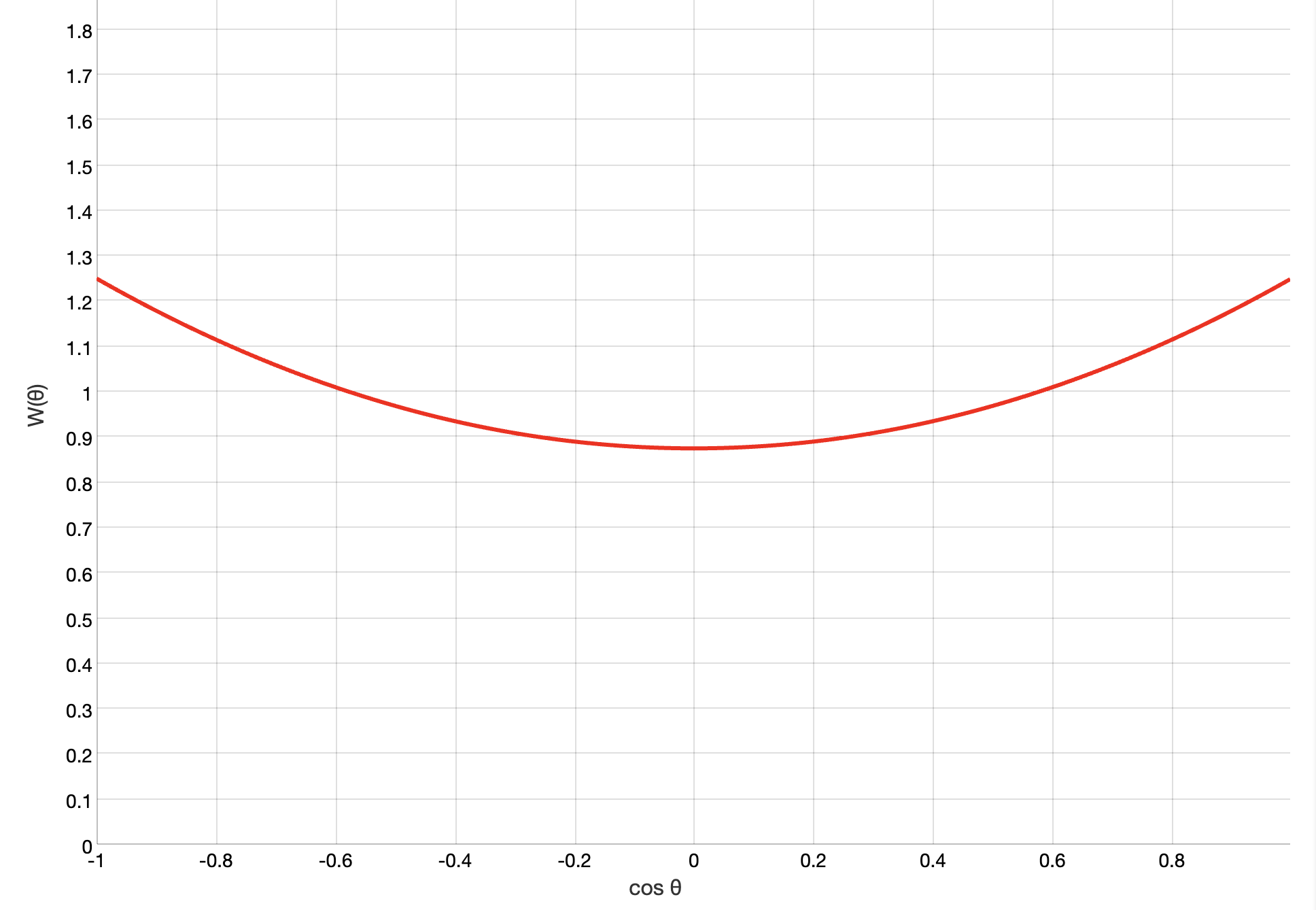 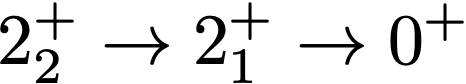 Contains nuclear structure information
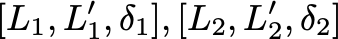 Winter Nuclear & Particle Physics Conference, Feb 13-16, 2025
Figure courtesy of A. Maclean
Angular correlation analysis for the (0+,2+) → (2+) → (0+) cascade
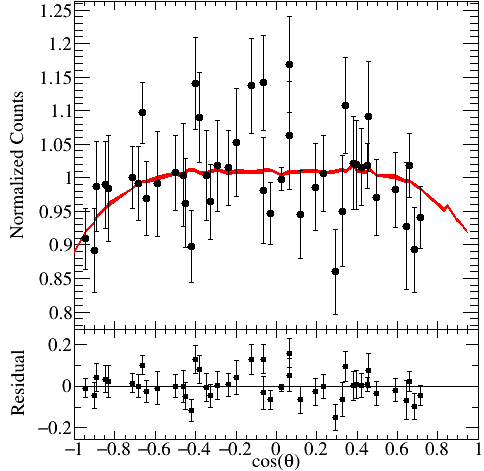 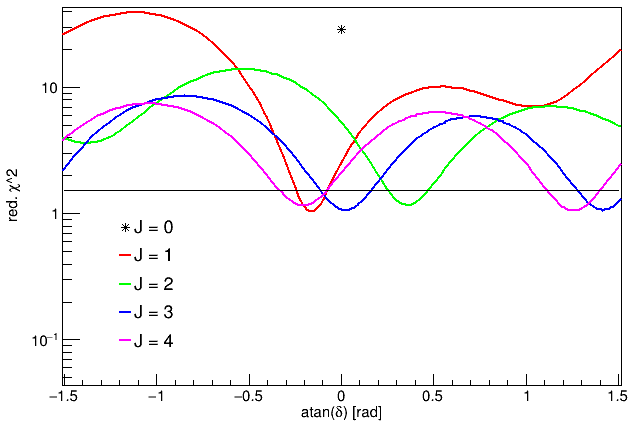 99% confidence limit
a2 = -0.068 (26)
a4 =-0.039 (33) 
𝜒2/NDF= 1.1
Can disqualify J = 0 assignment
Winter Nuclear & Particle Physics Conference, Feb 13-16, 2025
68Mn ground state half-life
Gating on the 521 keV 𝛾
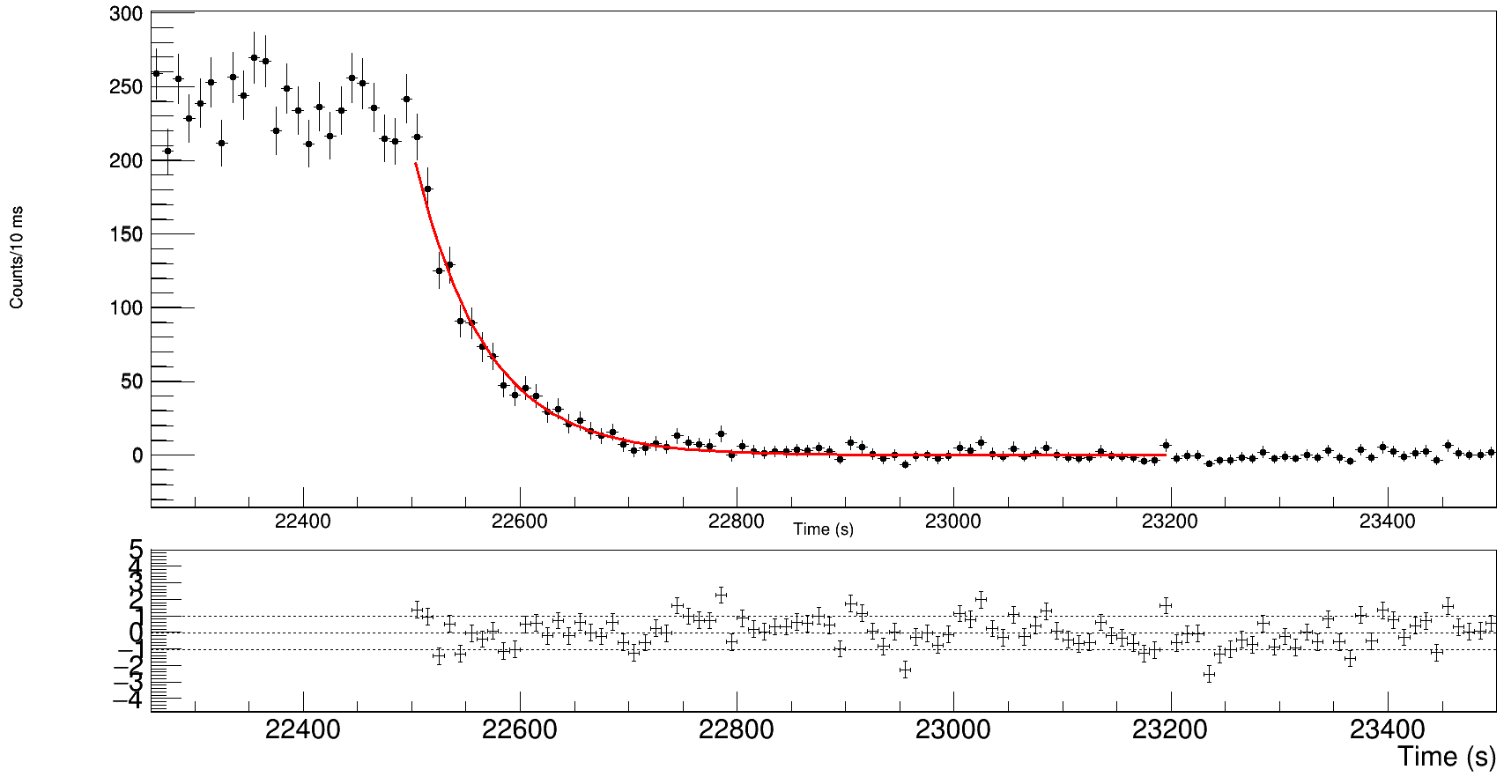 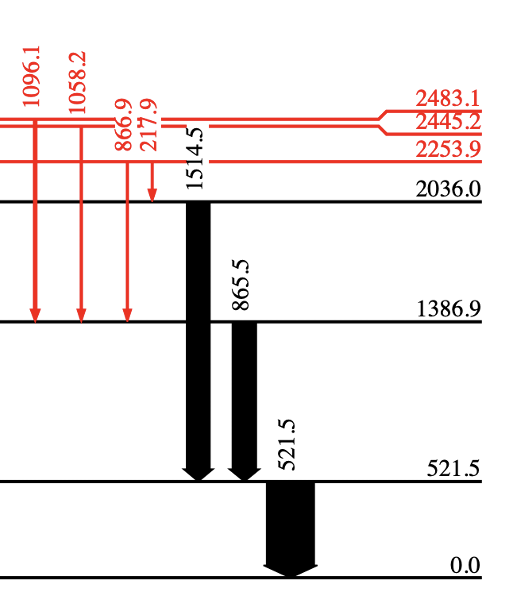 PRELIMINARY
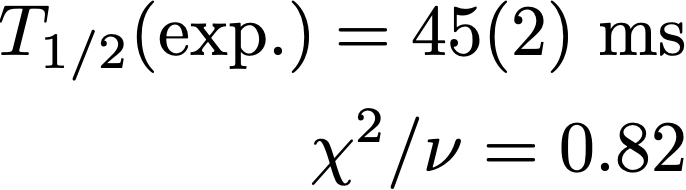 Counts/10 ms
Beam on
Beam off
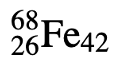 Winter Nuclear & Particle Physics Conference, Feb 13-16, 2025
68Mn ground state half-life
Gating on the 865 keV 𝛾 – Note that it is a doublet!
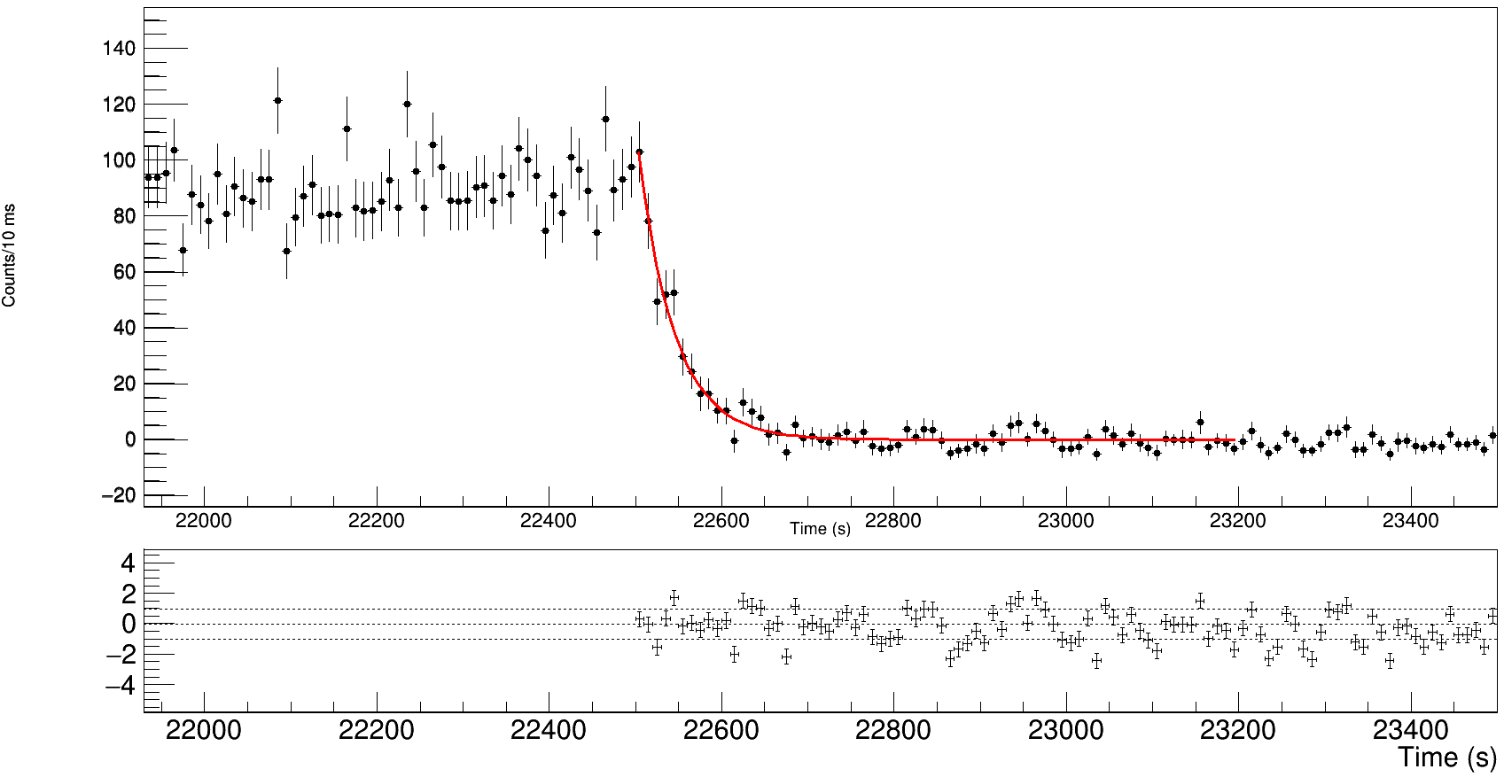 PRELIMINARY
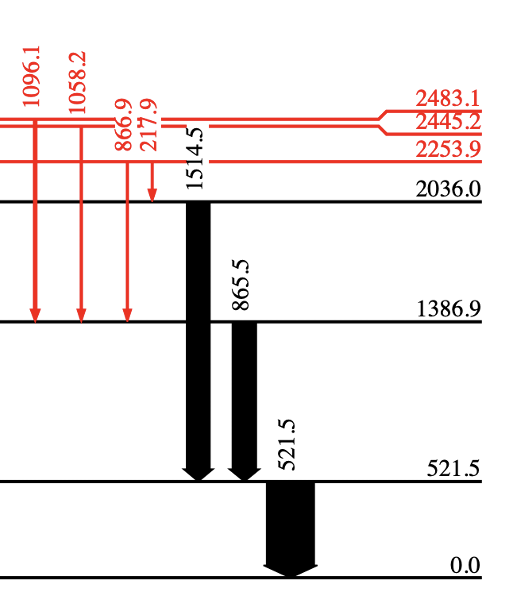 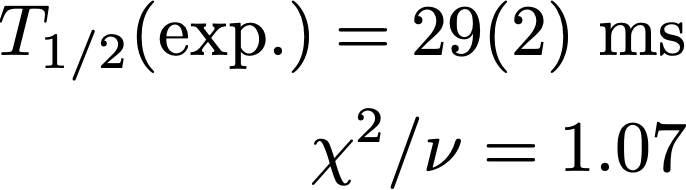 Counts/10 ms
Beam off
Beam on
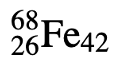 Winter Nuclear & Particle Physics Conference, Feb 13-16, 2025
68Mn ground state half-life
Gating on the 865 keV 𝛾
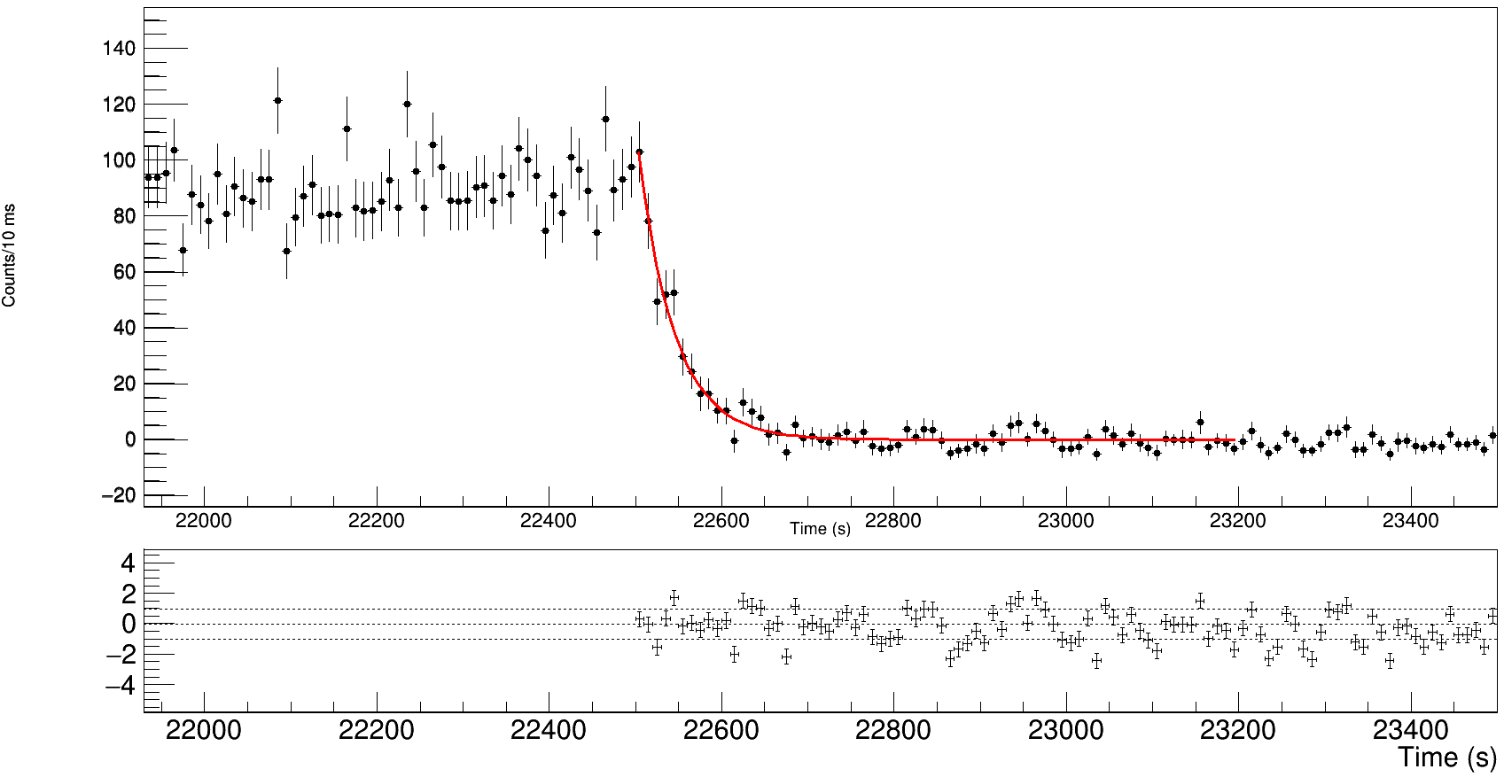 PRELIMINARY
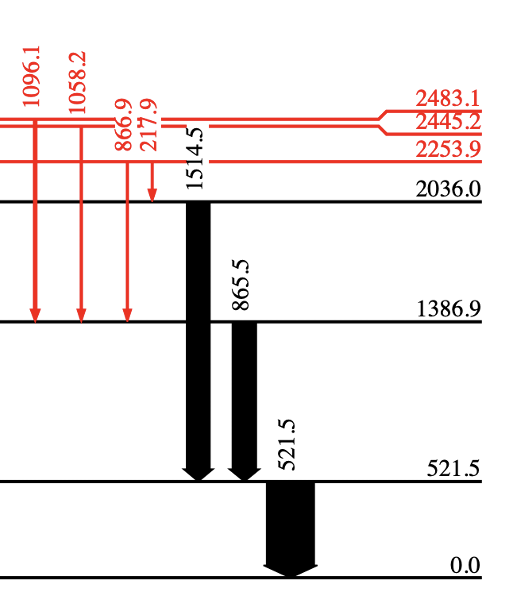 Discrepancy in measured value
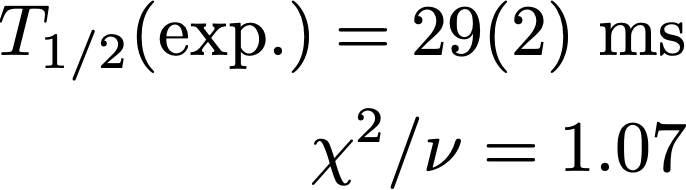 Counts/10 ms
Beam off
Beam on
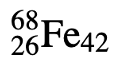 Winter Nuclear & Particle Physics Conference, Feb 13-16, 2025
Potential isomer in 68Mn
In literature so far,
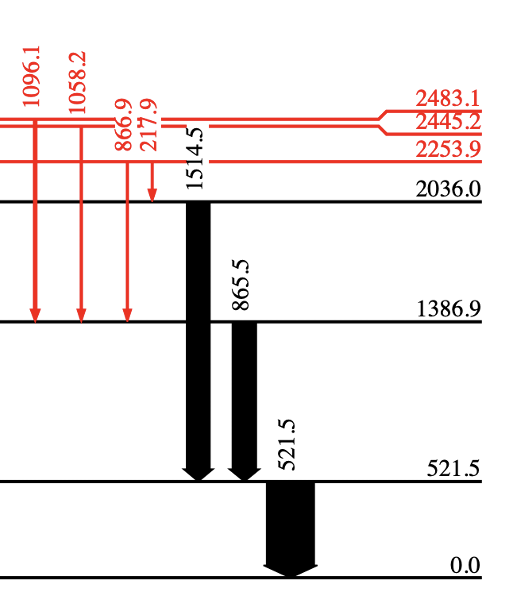 (4+)
(2+)
This work
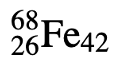 Winter Nuclear & Particle Physics Conference, Feb 13-16, 2025
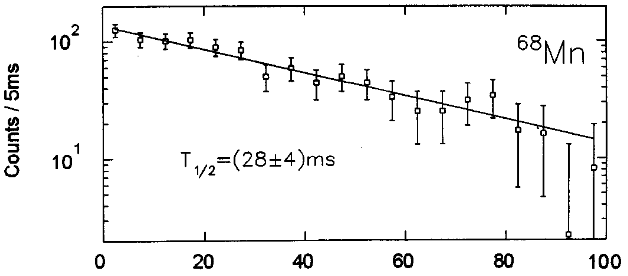 Potential isomer in 68Mn
In literature so far,
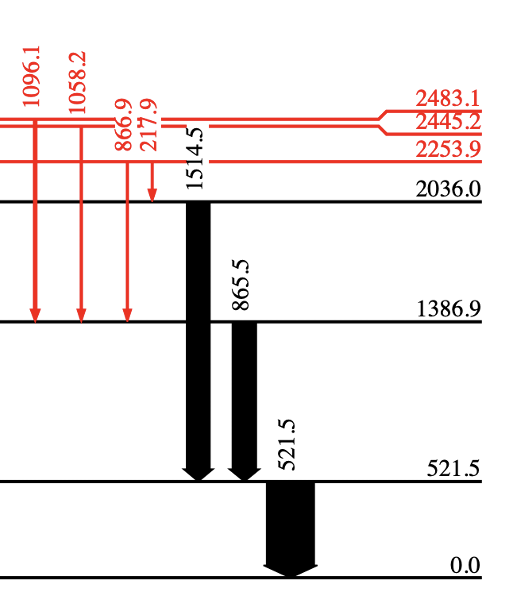 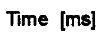 (4+)
(2+)
This work
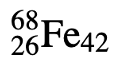 Winter Nuclear & Particle Physics Conference, Feb 13-16, 2025
Potential isomer in 68Mn
In literature so far,
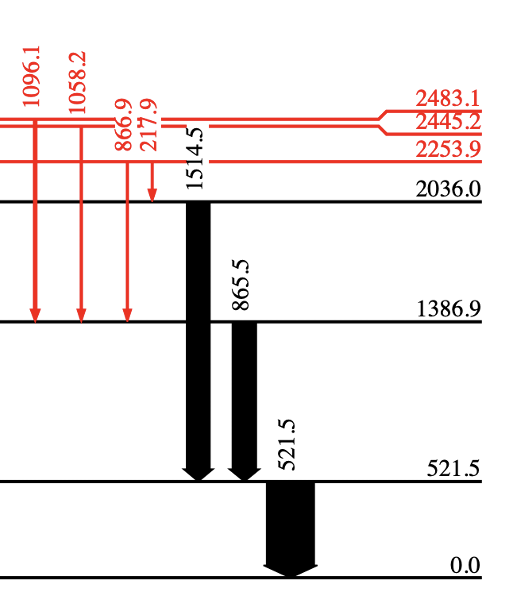 x
0.0
β-
β-
(4+)
(2+)
This work
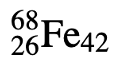 One possible explanation is a high-spin isomer in 68Mn that populates the (4+) state
Winter Nuclear & Particle Physics Conference, Feb 13-16, 2025
Summary
Expanded the level scheme of 68Fe through 𝛾𝛾 coincidence analysis 
Clarify shape coexistence interpretation 
2035 keV level not J = 0 
02+ candidate to be identified
Discovered hints of an isomeric state in 68Mn
Also done but not shown here,
Re-measured β-delayed neutron emission probability in 68Mn
Expanded the level scheme of 67Fe
Measured the g.s half-life of 68Fe
Discovered 7 new transitions and 3 new excited states in 68Ni
Future work
Compare against theoretical calculations
Winter Nuclear & Particle Physics Conference, Feb 13-16, 2025
R. Umashankar1,2, B. Olaizola3, V. Vedia1, A.B. Garnsworthy1,
C. Andreoiu4, G.C. Ball1, S.S. Bhattacharjee1, S. Buck6, R. Caballero-Folch1, I. Dillmann1, E. Dunling1, E.G. Fuakye4, F.H. Garcia4, P.E. Garrett6, S. Georges1, C. Griffin1, G. Grinyer7, G. Hackman1, K. Kapoor7, G. Leckenby1,2, R.S. Lubna1, M. Martin4, C. Natzke8, M. Rocchini6, N. Saei7, Y. Saito1,2, M. Satrazani9, D. Shah7, J. Smallcombe9, P. Spagnoletti4, C.E. Svensson6, D. Yates1,2, T. Zidar6


TRIUMF
UBC
IEM 
SFU
UoGuelph
UoRegina
Colorado School of Mines
UoLiverpool
Thank youMerci
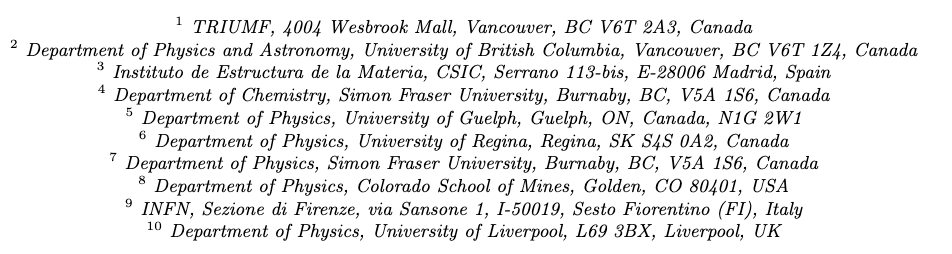 www.triumf.ca
Follow us @TRIUMFLab
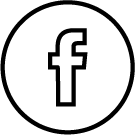 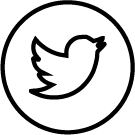 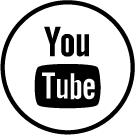 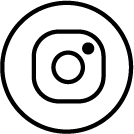 Measuring β-delayed neutron emission probability
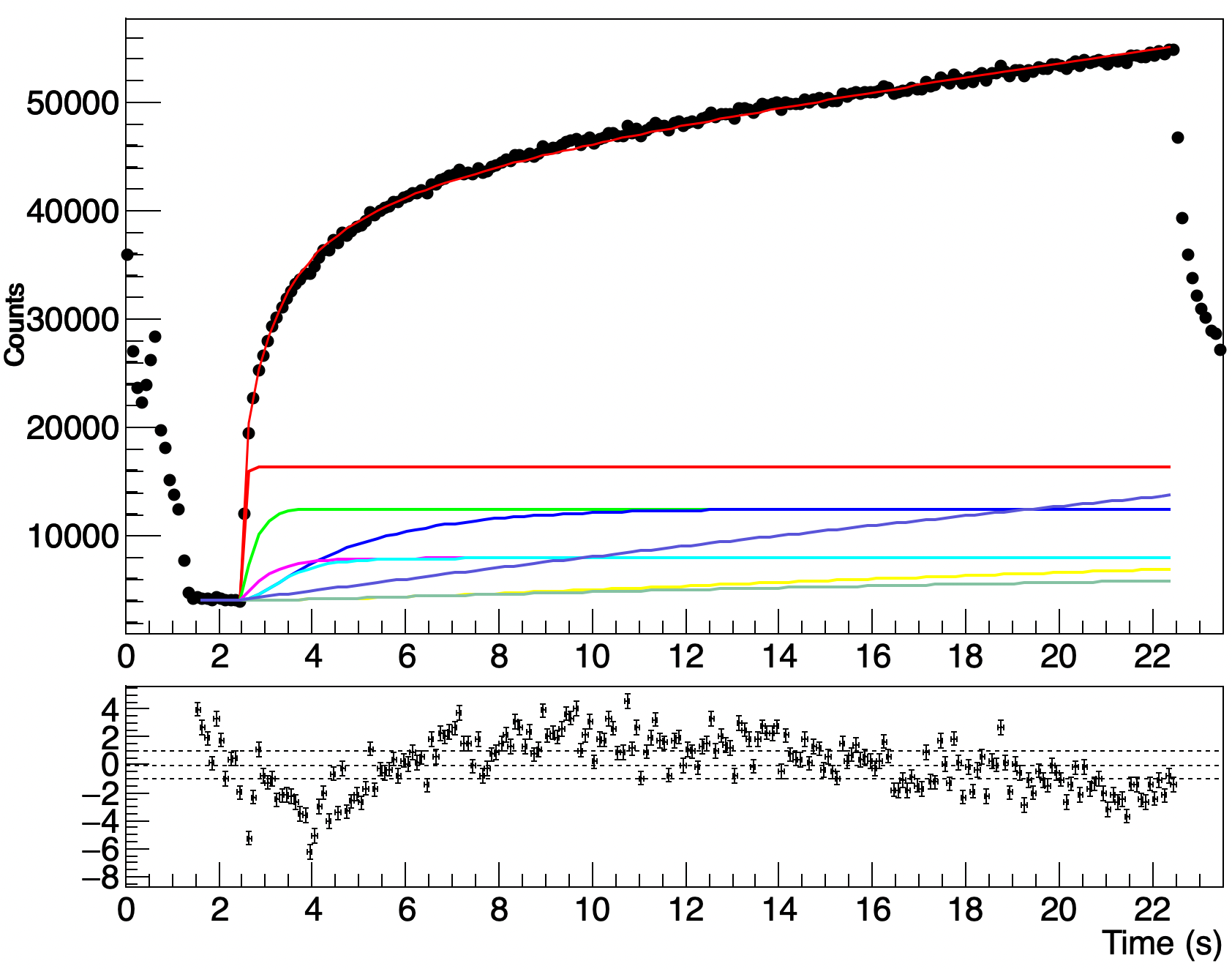 PRELIMINARY
Performed a fit of Bateman equations which included both the A=68 and A=67 decay chains along with contaminants. 

 Pn was left as a free parameter 

 Previously measured by Benzoni et al.


 
 We obtain a preliminary value of
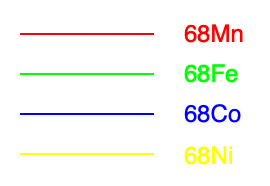 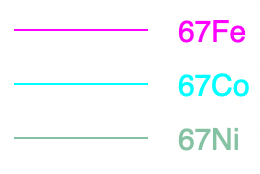 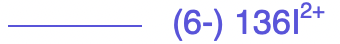 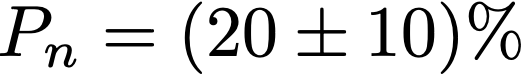 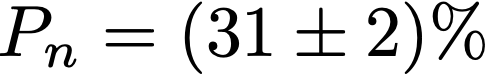 Next step: Fit full cycle (beam on + off) and obtain Nβ → Calculate log ft values
Winter Nuclear & Particle Physics Conference, Feb 13-16, 2025
𝛾𝛾 angular correlations
Angular correlation: Measure the coincidence frequency of two successive decays at different angles (𝛾2 with respect to 𝛾1)
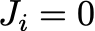 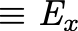 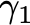 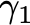 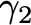 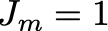 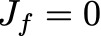 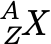 Winter Nuclear & Particle Physics Conference, Feb 13-16, 2025
Schematic courtesy of M. Bowry
𝛾𝛾 angular correlations
Angular correlation: Measure the coincidence frequency of two successive decays at different angles (𝛾2 with respect to 𝛾1)
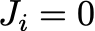 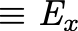 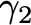 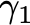 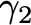 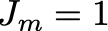 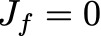 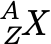 Both gamma rays have an isotropic distribution in the laboratory frame
Winter Nuclear & Particle Physics Conference, Feb 13-16, 2025
Schematic courtesy of M. Bowry
𝛾𝛾 angular correlations
Angular distribution of radiation emitted in radioactive decay experiments

Ensemble of radioactive nuclei with no preferred orientation and no alignment relative to the experiment
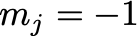 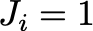 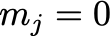 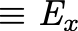 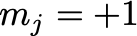 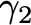 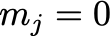 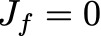 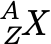 Rate           per crystal is isotropic
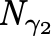 Winter Nuclear & Particle Physics Conference, Feb 13-16, 2025
Schematic courtesy of M. Bowry
𝛾𝛾 angular correlations
Angular correlation: Measure the coincidence frequency of two successive decays at different angles (𝛾2 with respect to 𝛾1)
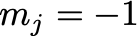 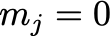 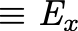 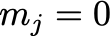 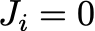 𝛳
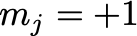 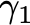 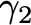 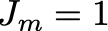 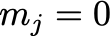 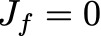 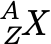 Rate               provides angular correlation
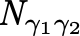 Winter Nuclear & Particle Physics Conference, Feb 13-16, 2025
Schematic courtesy of M. Bowry
68Ni
Future Work
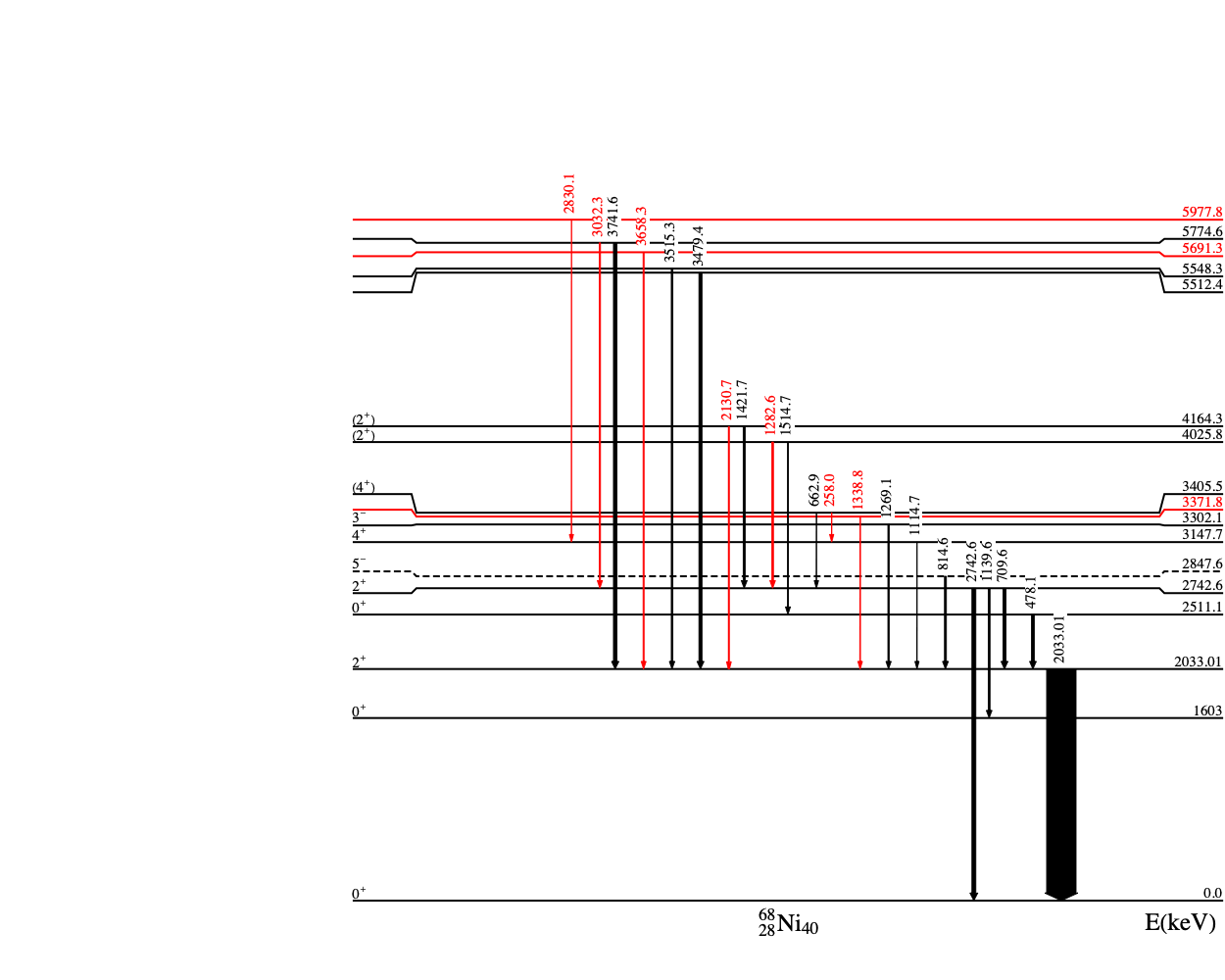 Prioritize 68Fe
 Log ft calculations and theoretical interpretations
Grouping/Folding 
Beta-n branch 
Full decay chain analysis eventually
7 new transitions 
3 new excited states
Winter Nuclear & Particle Physics Conference, Feb 13-16, 2025
β-decay of 68Mn: Probing the N=40 Island of Inversion
Classic doubly-magic nuclei
Expected semi-magic turned deformed
New doubly-magic isotopes
New local doubly-magic
Very neutron-rich nuclei whose structure is under debate
Islands of Inversion
Energy gained through correlations offset the spherical mean field gaps
Ground states dominated by deformed npnh configurations instead of 0p0h 
Shell and subshell closure features disappear
E(2+)
B(E2): Transition probability
Experimentally identified IoIs at N = 8, 20, 28, 40
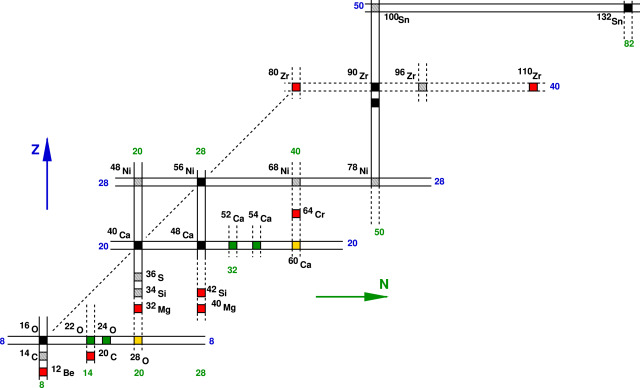 N=40
F. Nowacki, A. Obertelli, A. Poves. Progress in Particle and Nuclear Physics 120, 103866 (2021)
Winter Nuclear & Particle Physics Conference, Feb 13-16, 2025
Shape coexistence in the vicinity
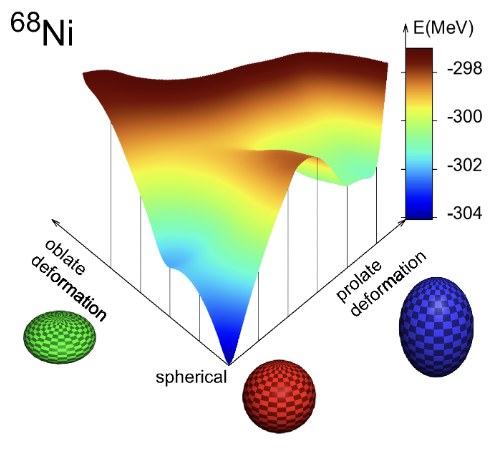 Shape Coexistence is often observed at IoIs, with inversions of “normal” and intruder configurations
The northern border of the IOI at N = 40 has so far been thought to occur in the Z = 26 Fe nuclei
Suggested extension of the northern limit of N = 40 IoI above Z = 26
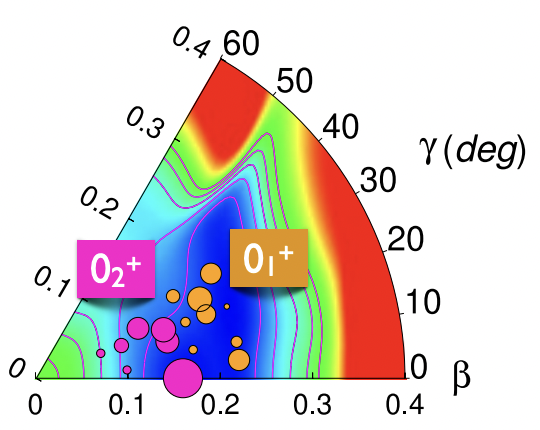 Triaxial ground state (01+) and prolate 02+
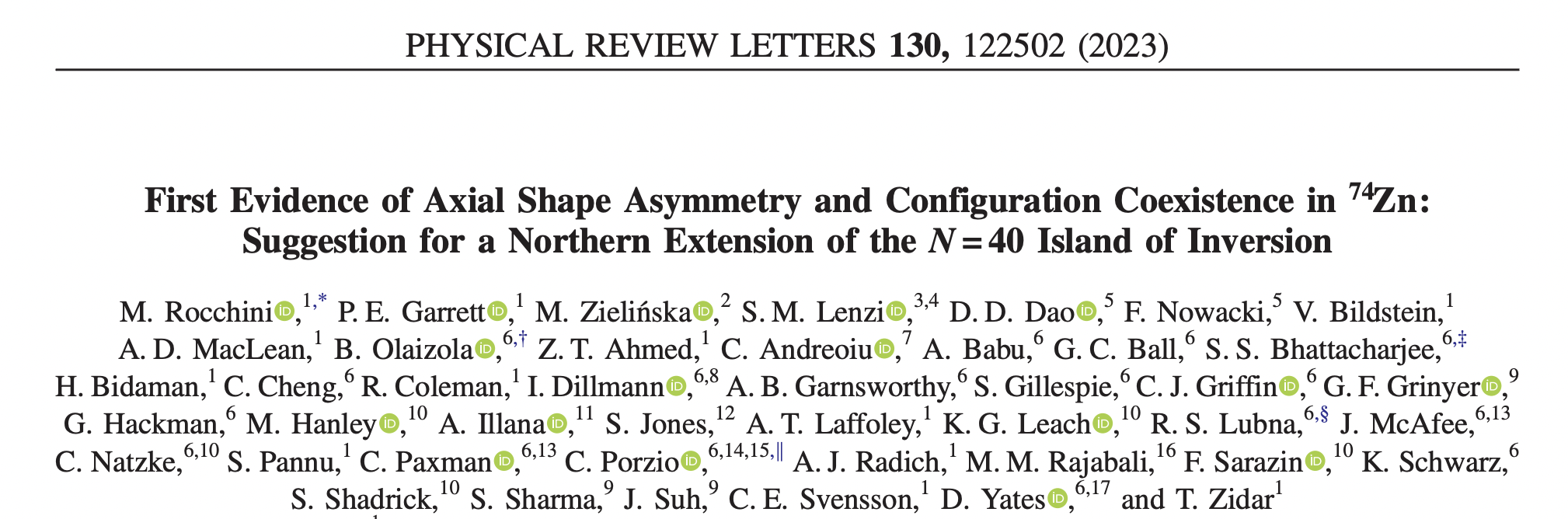 M. Rocchini et al. Phys. Rev. Lett. 130 (2023)
T. Otsuka, Y. Tsunoda, J. Phys. G. 43 (2016)
Winter Nuclear & Particle Physics Conference, Feb 13-16, 2025
[Speaker Notes: -Islands of Inversion are also regions where shape coexistence phenomena occur 
- There are numerous studies looking at this but I'm going to highlight one 
-The northern border of the IOI at N=40 has so far been thought to occur in the Z=26 Fe nuclei
- provide evidence for an unexpected enhanced triaxial deformation of 74Zn
Mention Marco’s paper came out of a TRIUMF experiment]
Merging the N = 40 and N = 50 IoI
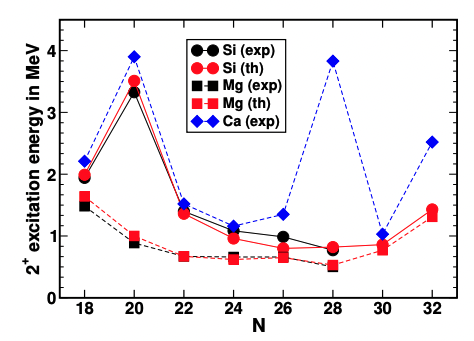 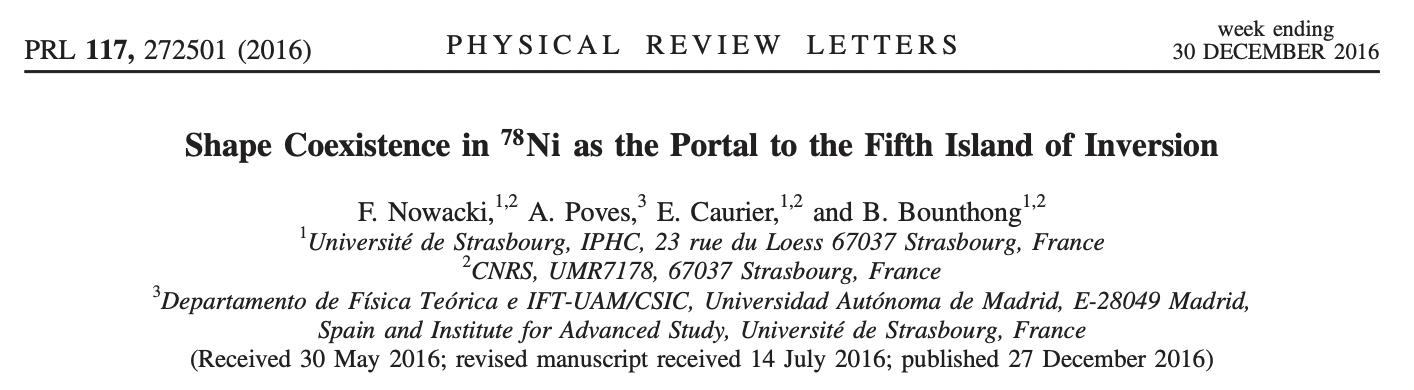 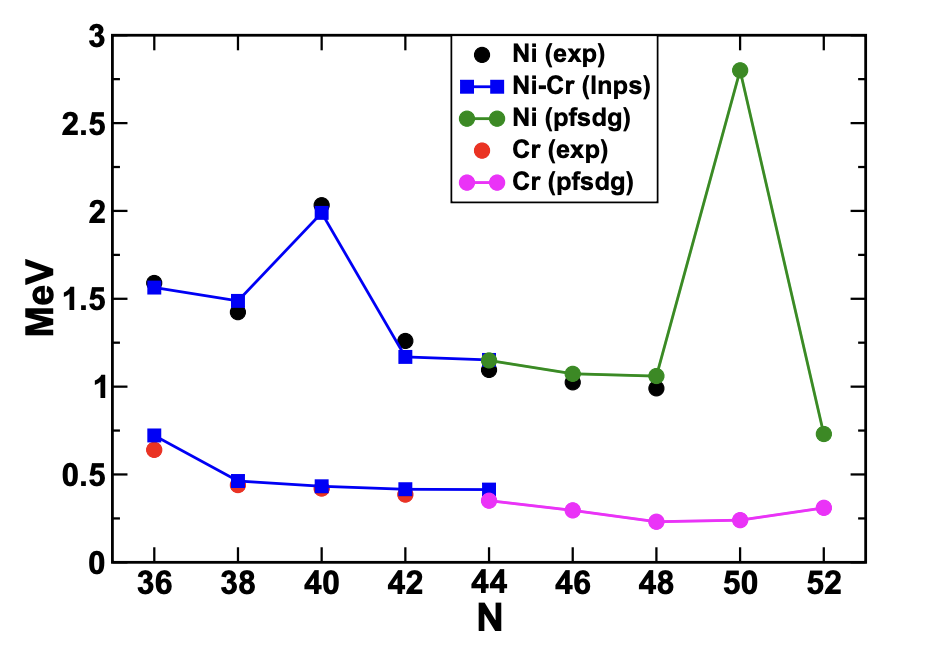 New theorized IoI at N = 50 by F. Nowacki et al. 
Suggested extension of the island of inversion at N = 40 for more neutron-rich isotopes towards N = 50 
Supported by large-scale shell-model calculations using the PFSDG-U interaction
Spectroscopic information required to understand this bridge
Santamaria, et al., PRL 115, 192501 (2015)
Nowacki, et al., PRL 117, 272501 (2016)
Taniuchi, R., Santamaria, C., Doornenbal, P. et al. Nature 569, 53–58 (2019)
Winter Nuclear & Particle Physics Conference, Feb 13-16, 2025
[Speaker Notes: . The first spectroscopy at RIKEN placed the first 2+ excited state at 2.6 MeV pointing towards a shell closure at N=50.  
However, some theoretical results looking at Cr chain do not support this suggestion and point towards another IoI at N=50. 
On top of that, some shell model interpretations also suggest the possible merging of these two islands of inversion. This has a precedent in the proposed merging of the N=20 and N=28 where you can see the persistence of the shell closures in Ca and Si. But the Mg isotopes near n=20 do not show any decrease in collectivity and merge with the N=28 region. 
Similarly, in Ni we observe two clear peaks at N=40 and N=50 but in the Cr isotopes, the 2+ energies are not affected by the neutron closures. The Iron results are not depicted here but it’s behaviour is also identical to that of Cr. 


 
To understand a similar bridge between the N=40 and N=50 islands of inversion, it is crucial to obtain spectroscopic information of Fe, Co and Ni isotopes.]
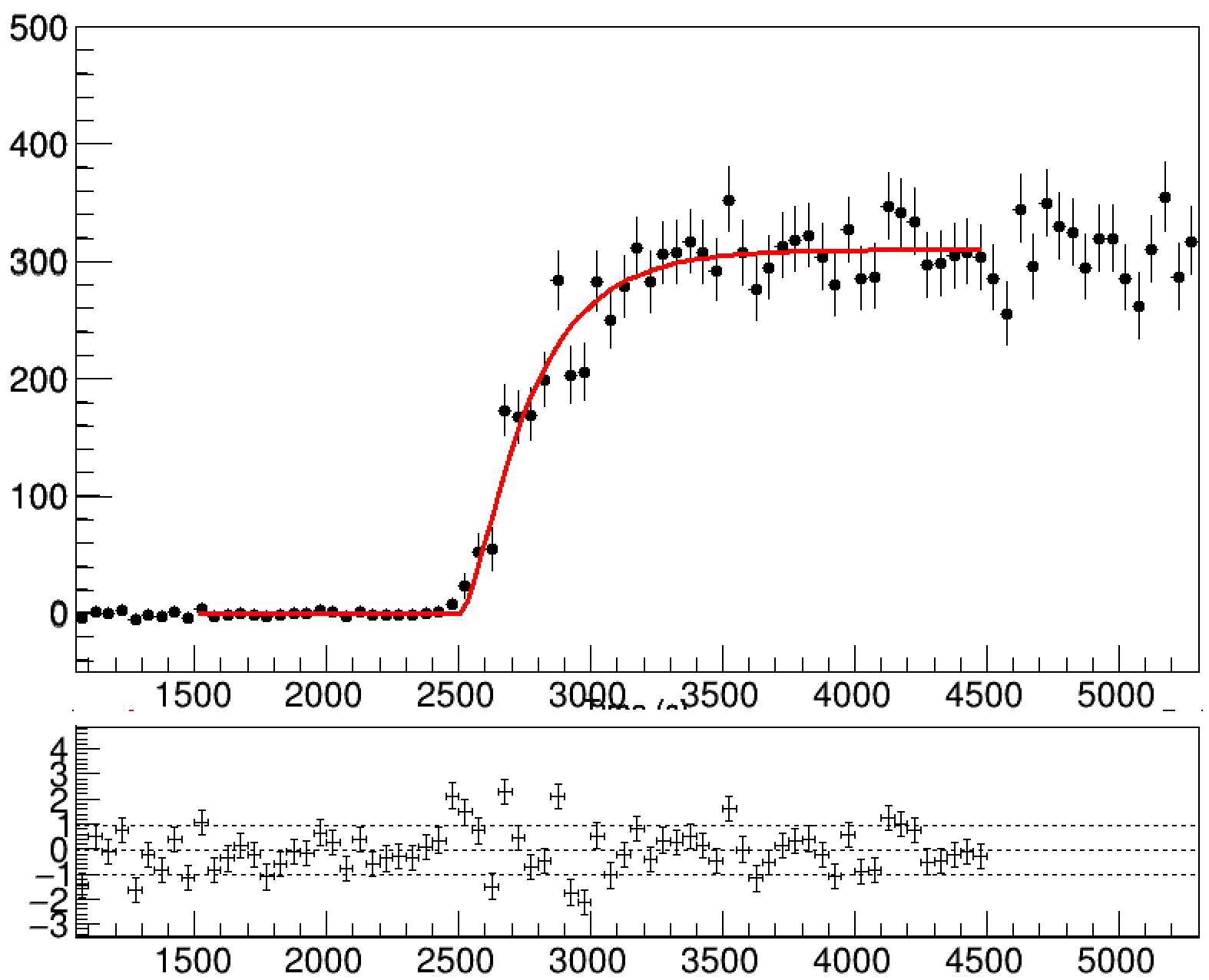 68Fe ground state half-life
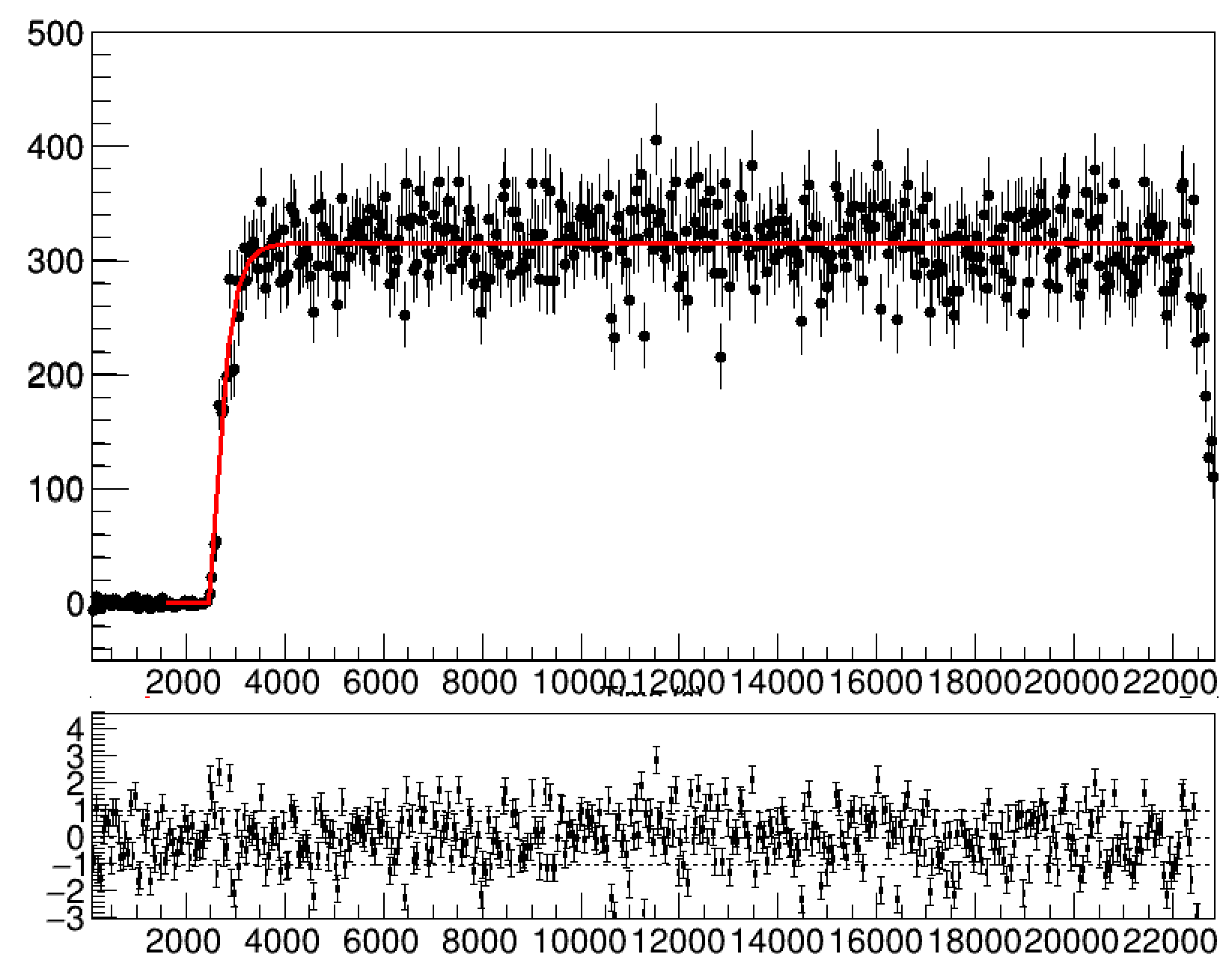 PRELIMINARY
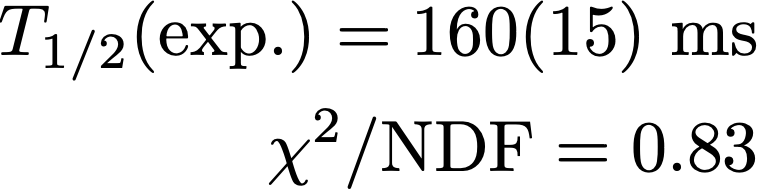 Counts/10 ms
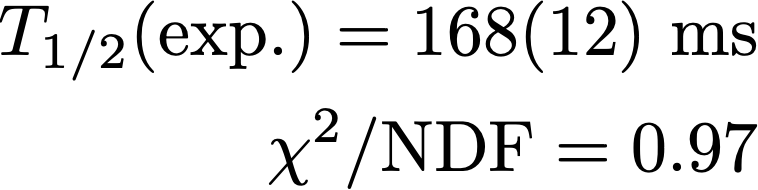 Time (ms)
T1/2 (NNDC) = 188 (4) ms
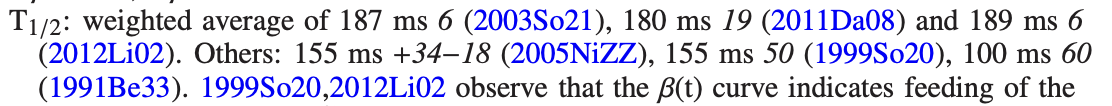 Time (ms)
Winter Nuclear & Particle Physics Conference, Feb 13-16, 2025
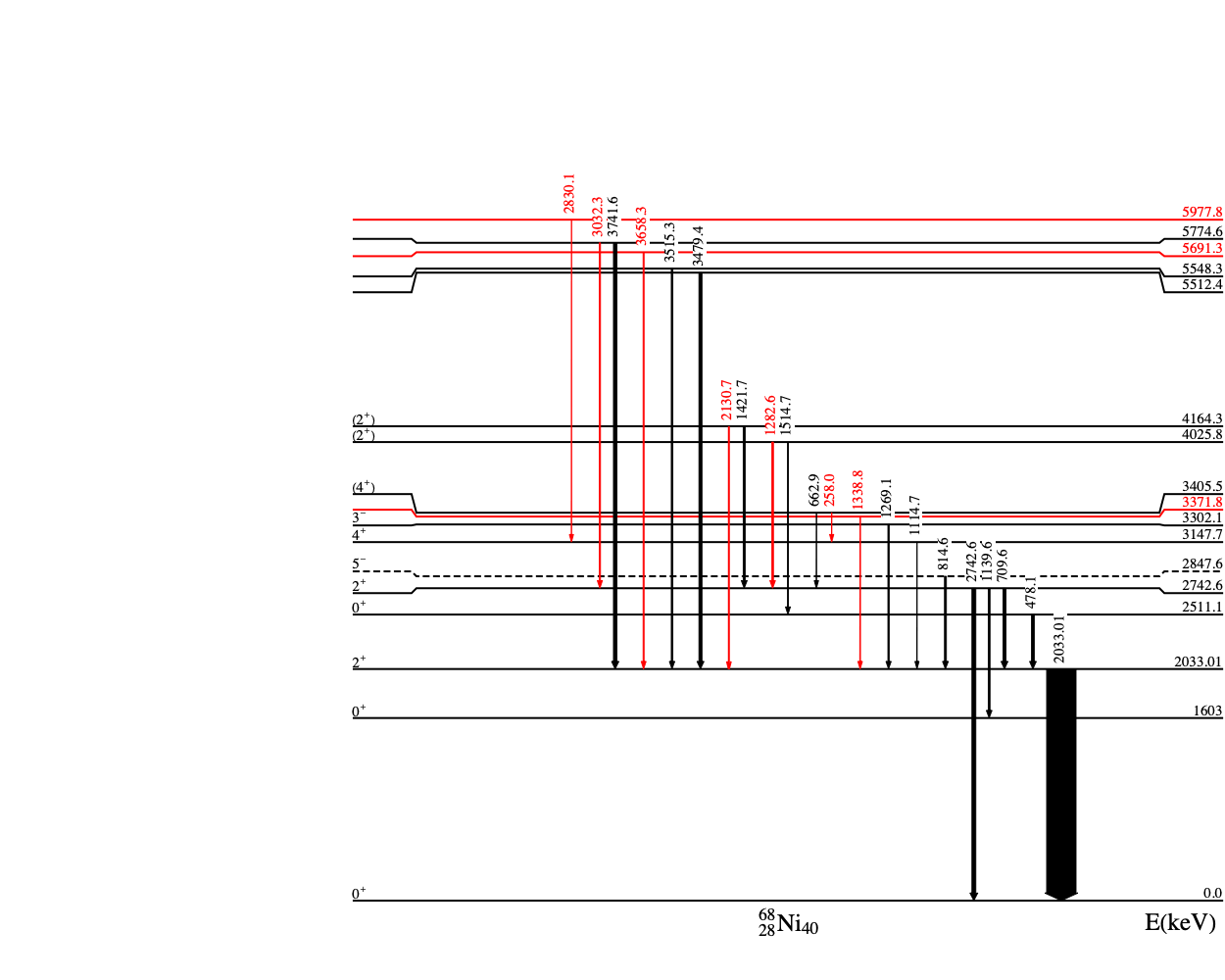 68Ni
7 new transitions 
3 new excited states
Winter Nuclear & Particle Physics Conference, Feb 13-16, 2025